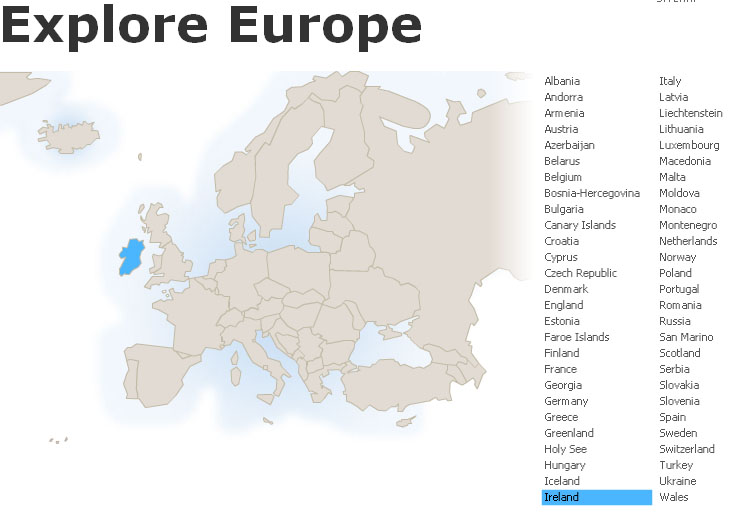 Ireland
Tim Roufs
© 2010-2024
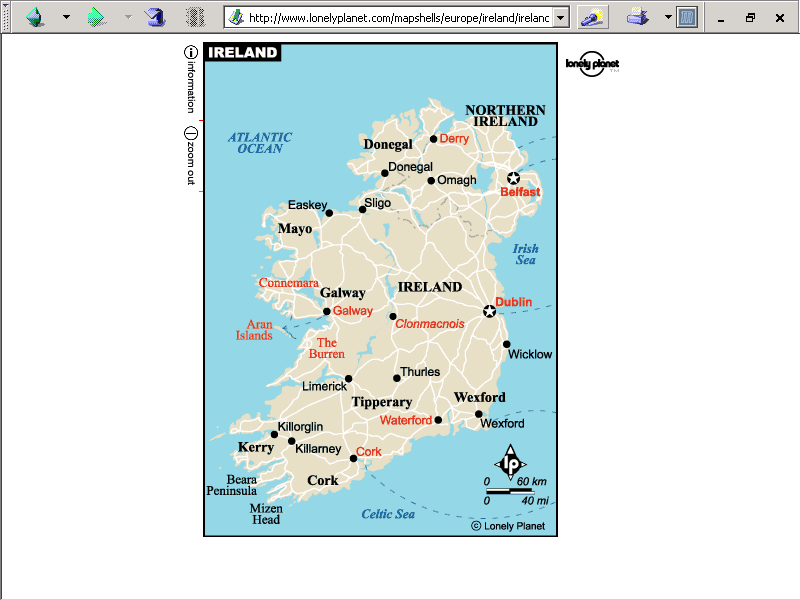 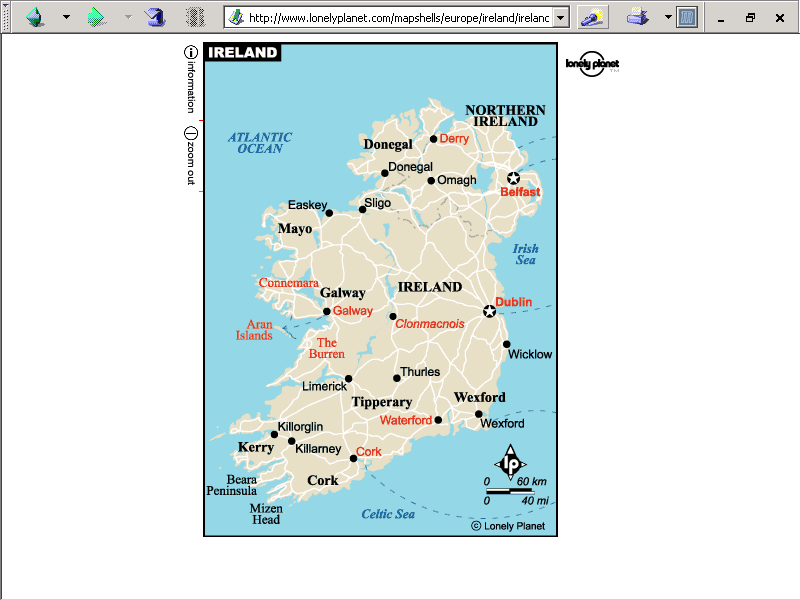 Northern Ireland
is part
of 
“The
United Kingdom
. . .”
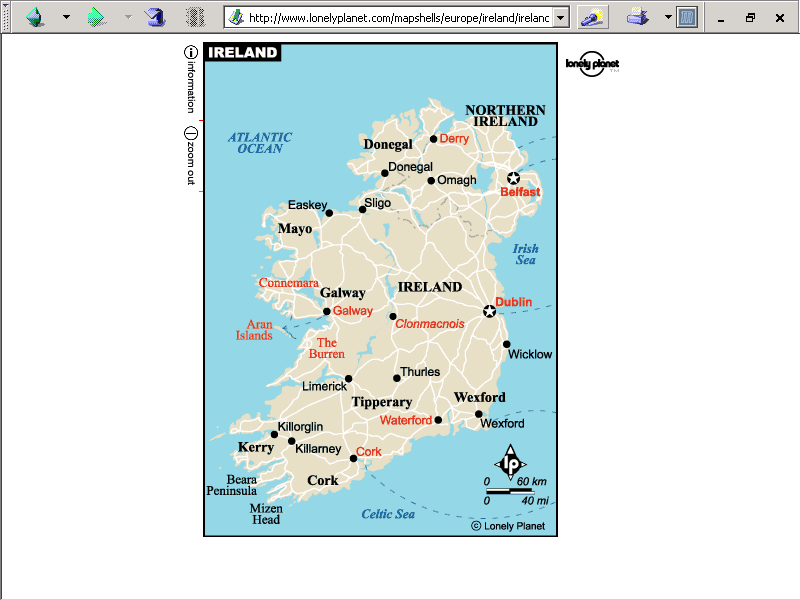 officially
called

“The 
United Kingdom
of
Great Britain
and
Northern Ireland”


usually shortened to
the United Kingdom,
the UK,
or Britain
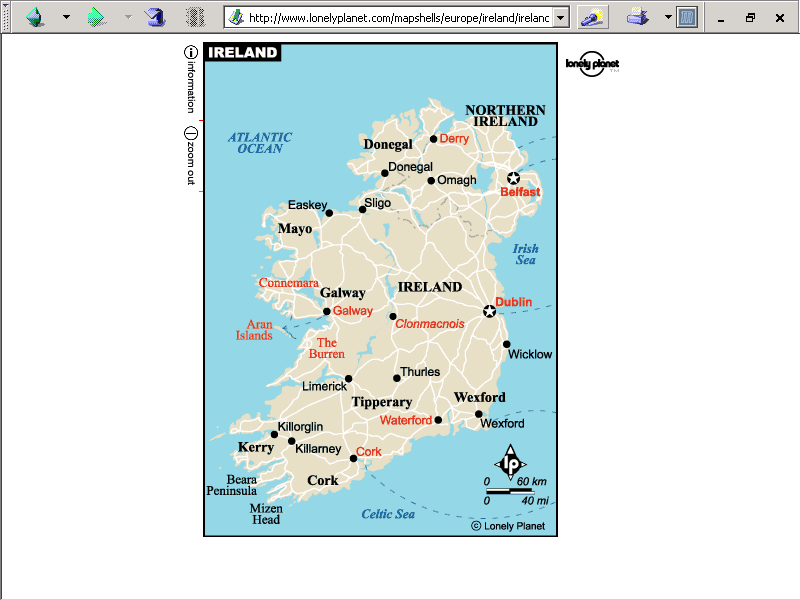 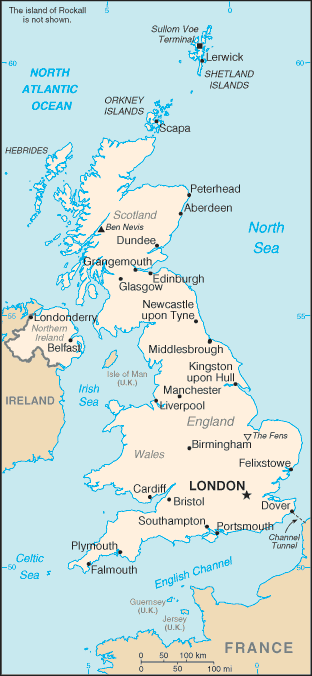 so
Northern Ireland
. . .
https://www.cia.gov/cia/publications/factbook/geos/uk.html
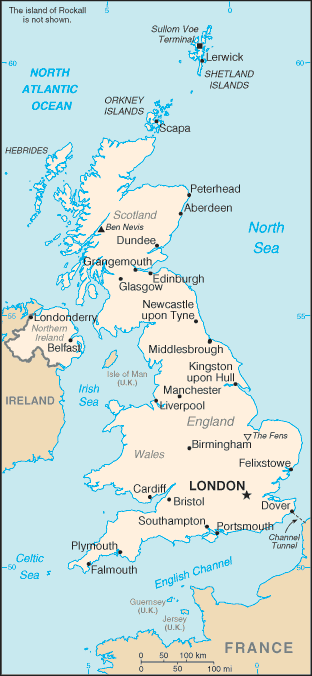 The 
United Kingdom
(UK)

includes

England
Scotland
Wales
Northern Ireland
https://www.cia.gov/cia/publications/factbook/geos/uk.html
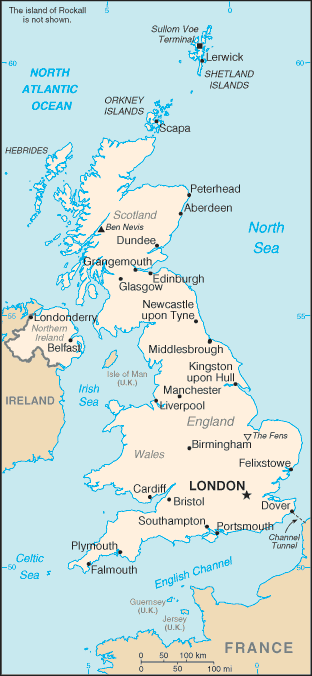 so
Northern Ireland
“belongs” 
with
The 
United Kingdom
(UK)

along with

England
Scotland
Wales
https://www.cia.gov/cia/publications/factbook/geos/uk.html
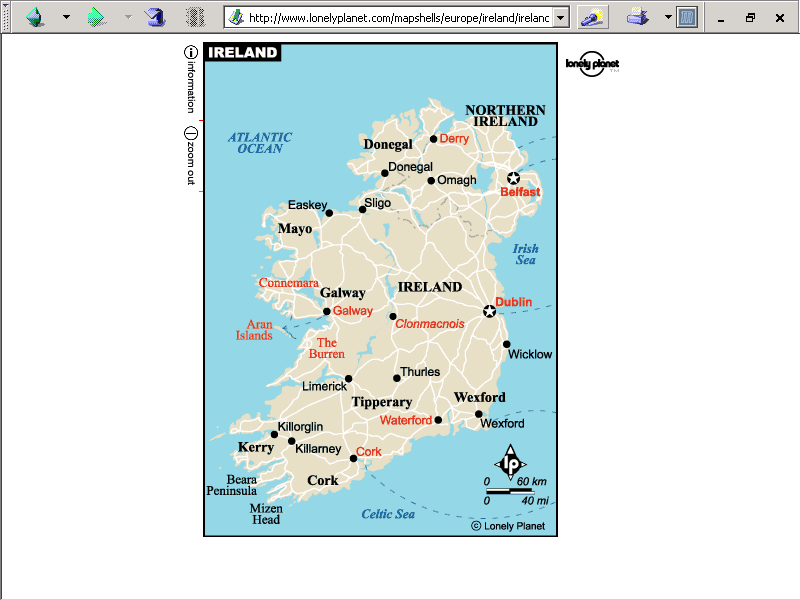 Northern Ireland
is part
of 
“The
United Kingdom
. . .”
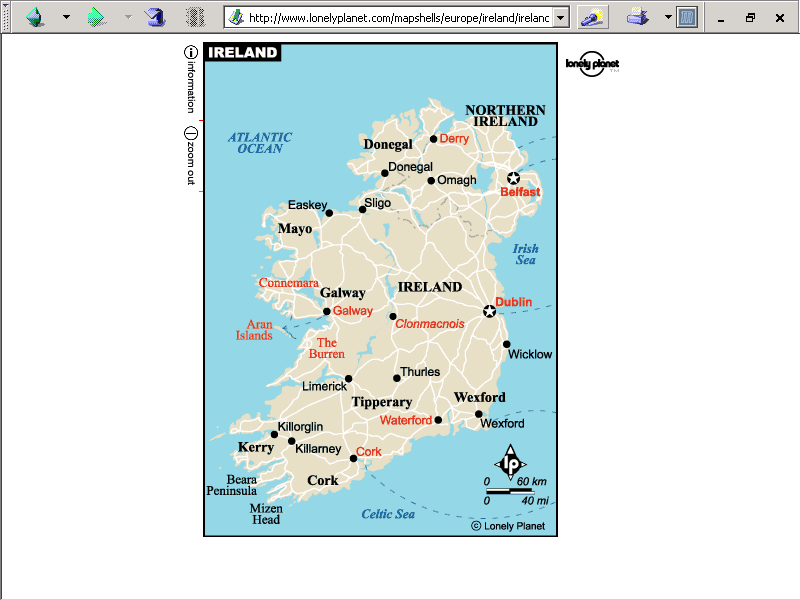 Today
we’re going to
have a look at the
The more “traditional” part of Ireland --
The Aran Islands
Galway
Connemara
and
Clare County
Area.

This the area most
Noteworthy for
anthropological
and cimatographical
Research.
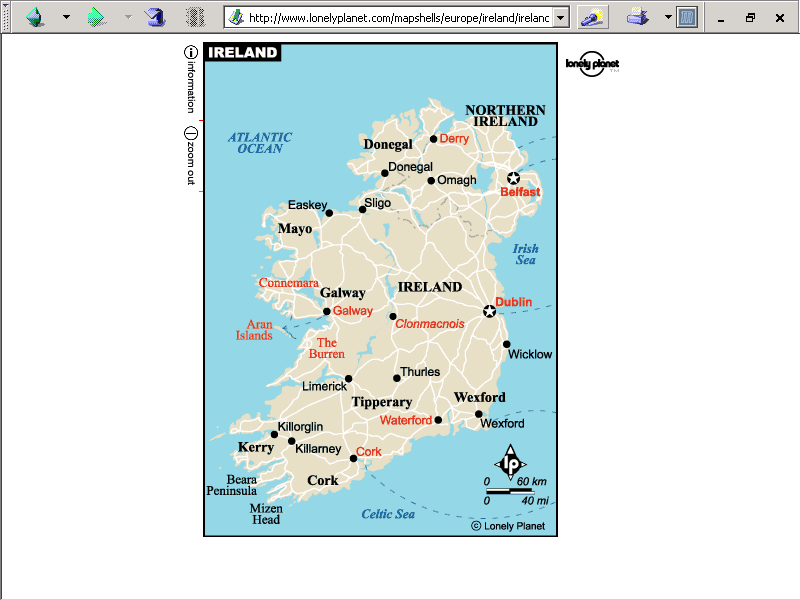 Today
we’re going to
have a look at the
The more “traditional” part of Ireland --
The Aran Islands
Galway
Connemara
and
Clare County
Area.

This the area most
Noteworthy for
anthropological
and cimatographical
Research.
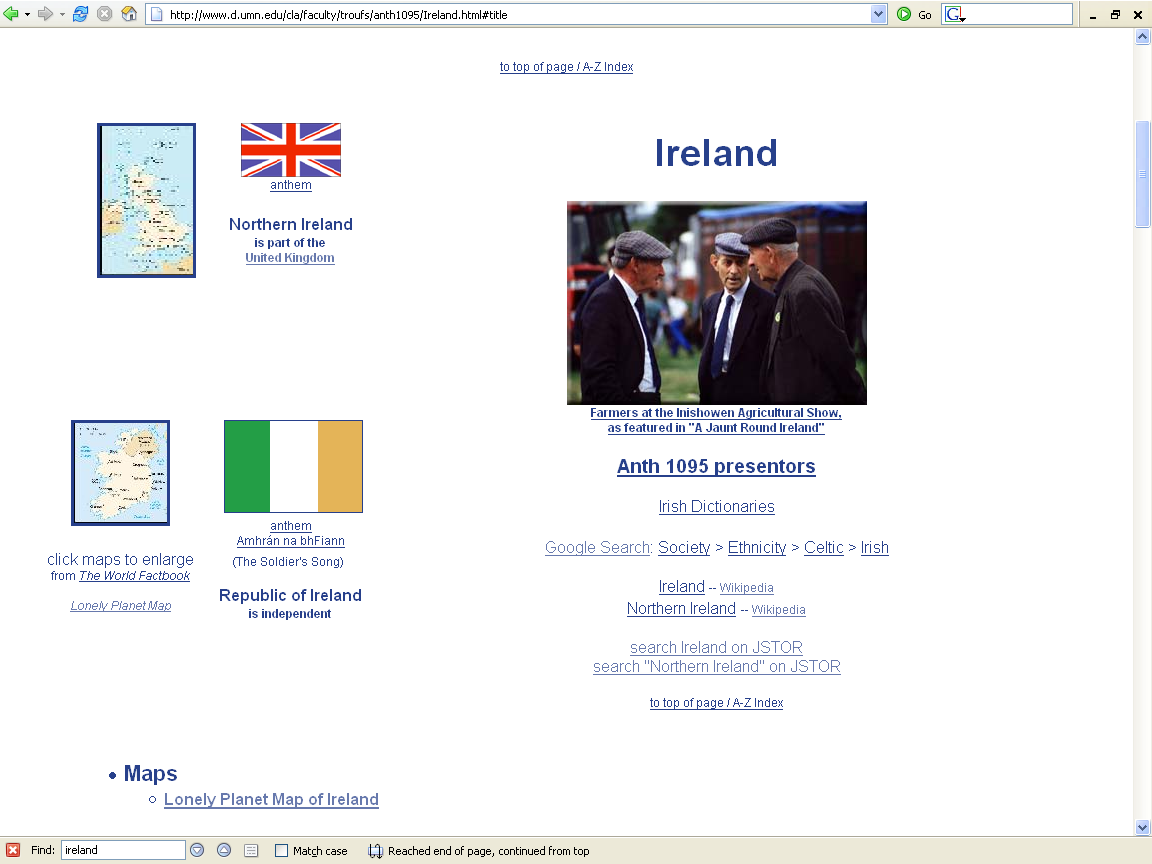 “units of analysis” may include:

a “culture area” (anthropological term)
a country
a divided/partitioned segment of a nation or country
a culture
“Irish”
a “subculture”
“Irish Travelers” (“Tinkers”, “Gypsies”)
(“Travelers” are not “Rom”, “Gypsies”)
Irish Catholics
a region
a community / city
the family
one person
types of people and institutions, cross-culturally…
a “culture area”(anthropological term)
as a
Unit of Analysis:
Europe
a country 

as a
Unit of Analysis:
Ireland
a divided / split segment
of a
nation or country
(Nation-State)
as a
Unit of Analysis:
 Northern Ireland
 Republic of Ireland
a culture

as a
Unit of Analysis:
“The Irish”
a “subculture”

as a
Unit of Analysis:
e.g., “Irish Catholics”
a “subculture”

as a
Unit of Analysis:
e.g., “Travelers”
(“Tinkers”, “Gypsies”)
a region 

as a
Unit of Analysis:
 The Irish Countryman
 “Kerrymen”
a region

as a
Unit of Analysis:
The Aran Islands
the community

as a
Unit of Analysis:
e.g., Inish Oirr
(“Inish Beag”)
the community

as a
Unit of Analysis:
e.g., Dubliners
the individual

as a
Unit of Analysis:
e.g., Nan
types of people
and institutions, cross-culturally
as various
Units of Analysis:
e.g., “peasants”
a region

as a
Unit of Analysis:
The Aran Islands
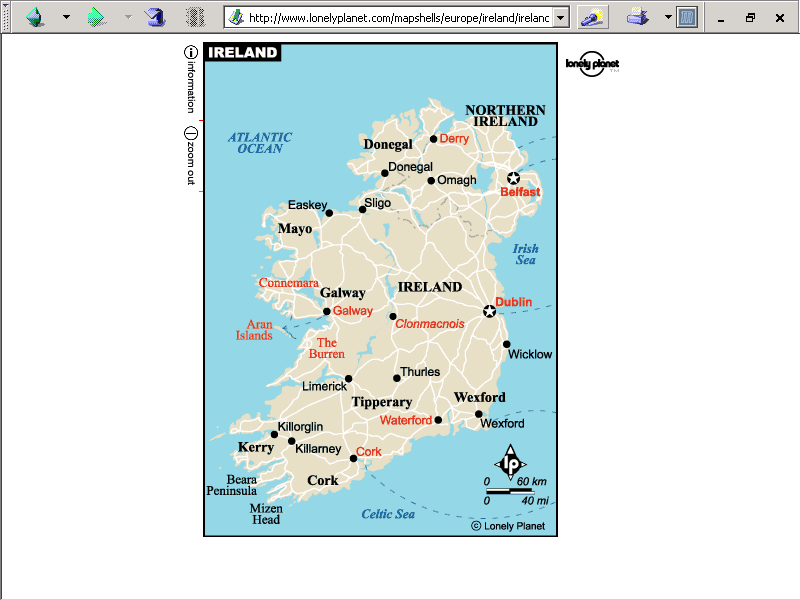 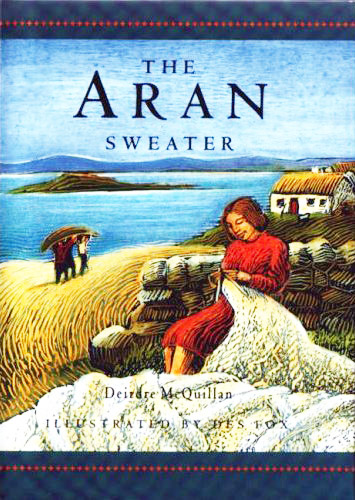 The Aran Islands

by J. M. Synge

[1907]
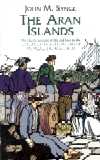 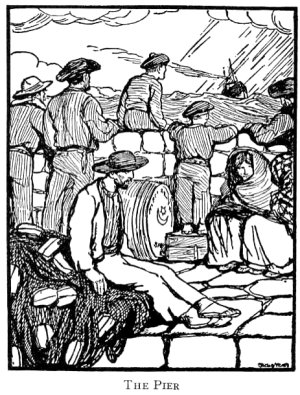 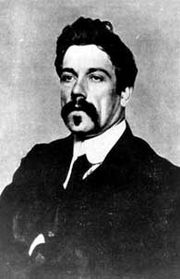 “The classic account of life and lore in the
Spiritual heart of Ireland
By the author of The Playboy of the Western World.”
1907
From the back cover of the Dover Reprint of 1998.  (Emphasis added)

“The classic account of life and lore in the
spiritual heart of Ireland
by the author of The Playboy of the Western World”

[1907]

“At the suggestion of W. B. Yeats, John Millington Synge spent a few weeks
each year from 1898 to 1902 on the Aran Islands, a secluded region west of
Galway Bay that symbolized the Eden of the Irish cultural renaissance.  Even
at the dawn of the twentieth century, Aran’s farmers and fisherfolk lived in a 
manner no different from that of their ancestors, and Synge’s record of his
experiences among them offers a unique perspective on Ireland’s ancient 
customs and spiritual values.”
. . . 
“Readers of this remarkably sensitive narrative will share the author’s enchantment
with the simplicity of island life.  Synge deftly evokes the smell of seaweed, 
the murmur of Gaelic, and the spirited islanders’ magnificent words 
and gestures.  Students of anthropology and Celtic literature, as well as anyone 
who fancies a grand yarn, will treasure this gemlike work.”
. . .
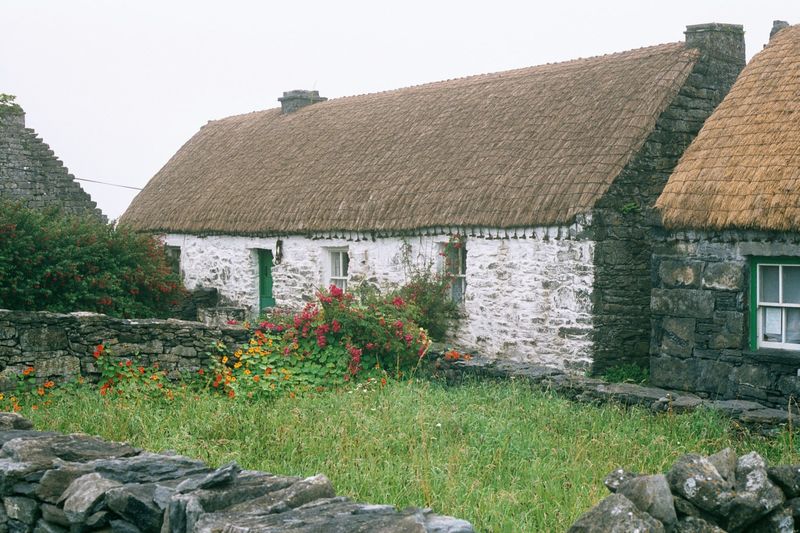 Synge's cottage on Inishmaan, now turned into a museum
Synge's cottage on Inishman, now turned into a museum
http://en.wikipedia.org/wiki/John_Millington_Synge
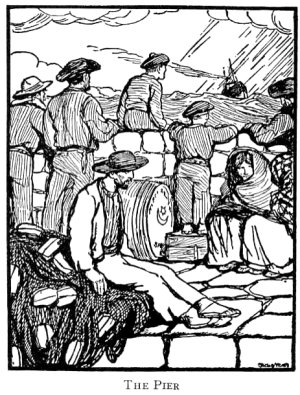 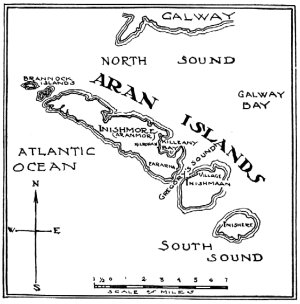 The Aran Islands
John M. Synge1907(full-text on-line)
Author of The Playboy of the Western World
He is best known for the play The Playboy of the Western World,
 which caused riots in Dublin during its opening run at the Abbey
 in January 1907 .
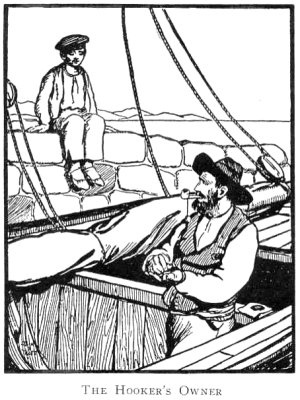 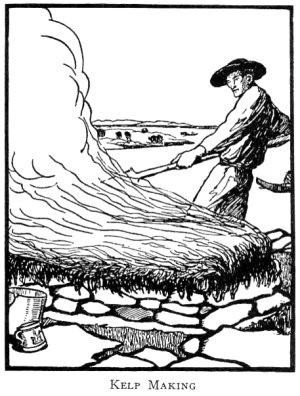 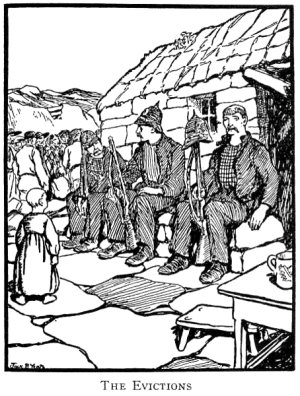 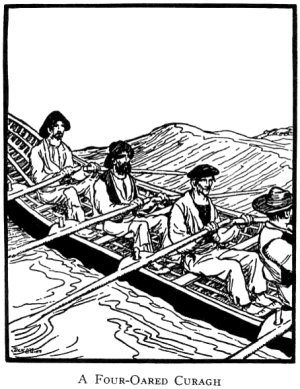 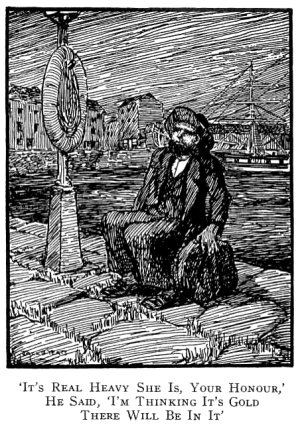 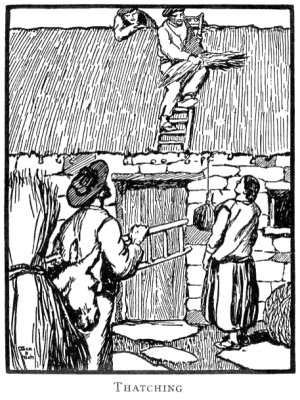 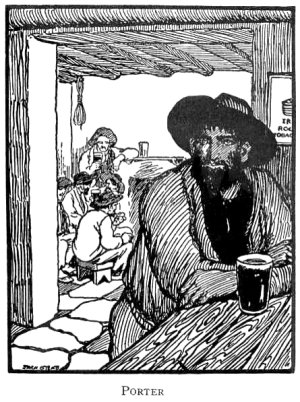 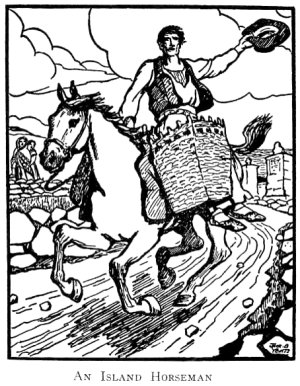 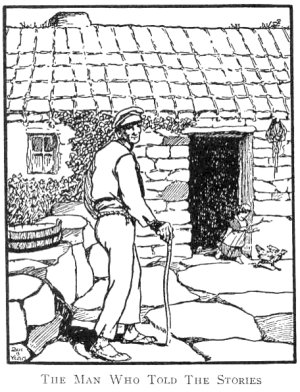 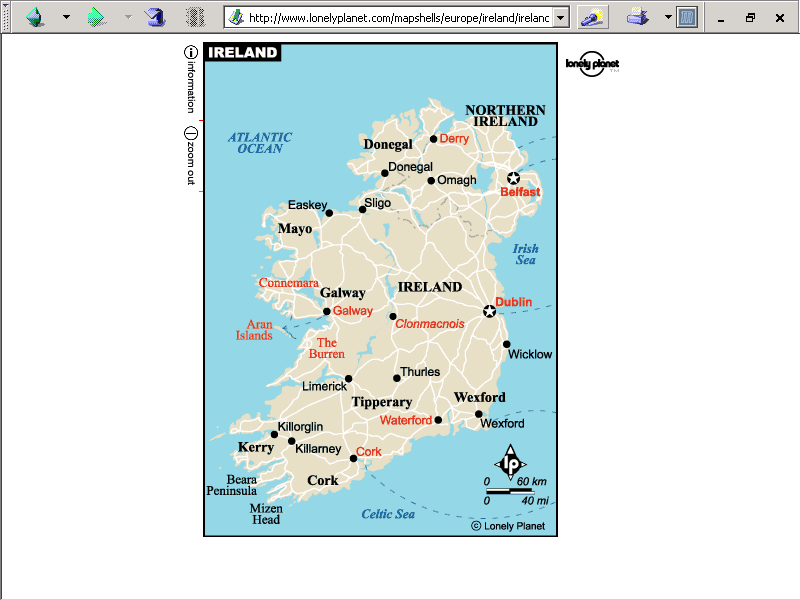 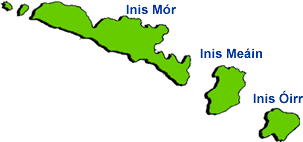 The Aran Islands
Inisheer, the smallest island, is only two miles long and one and one-half miles wide
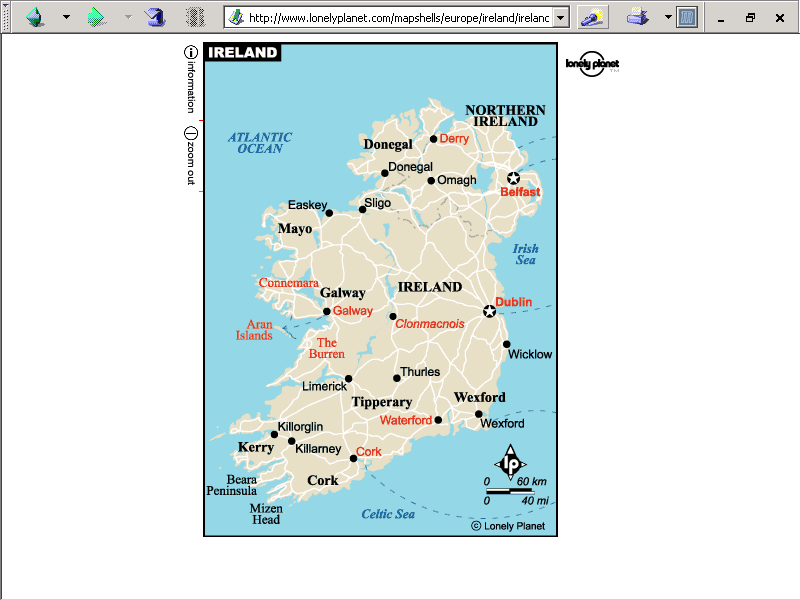 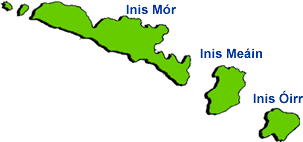 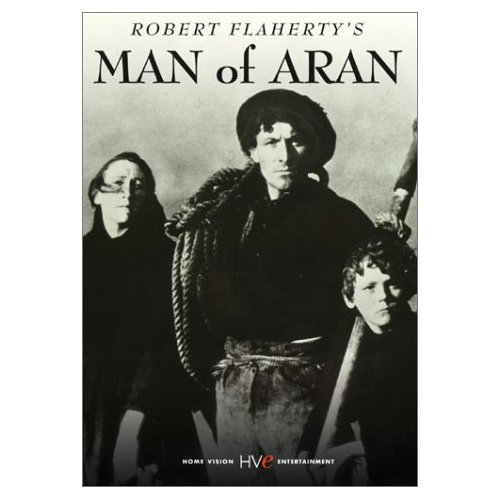 . . . backed up in image by the film
	Man of Aran

	   (77 min, 1934, B&W) 

Robert J. Flaherty,
Colman “Tiger” King,
Maggie Dirrane, and 
Michael Dirrane
the classic ethnography of Ireland is

Conrad Arensburg’s The Irish Countryman
set in County Clare

backed up in image by the film Man of Aran
Susan Parman, Europe in the Anthropological Imagination, pp. 11 - 14
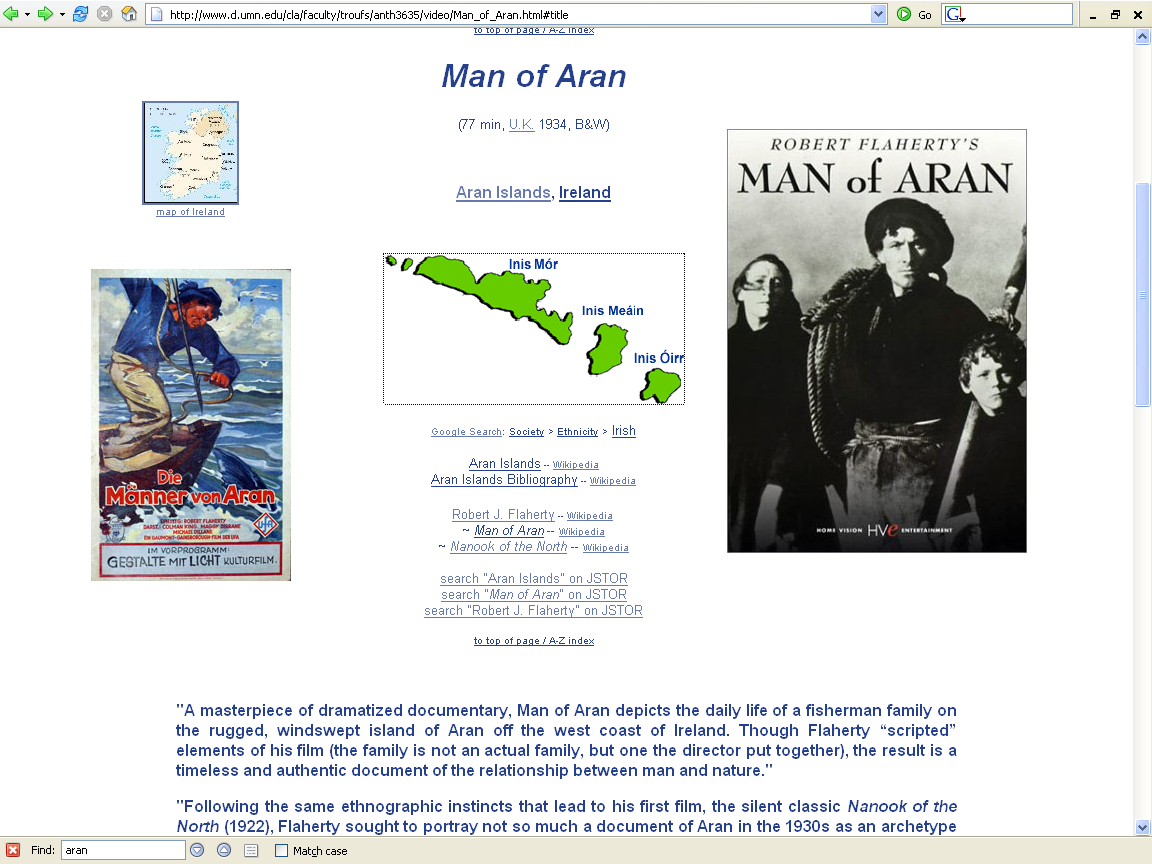 http://www.d.umn.edu/cla/faculty/troufs/anth3635/video/Man_of_Aran.html#title
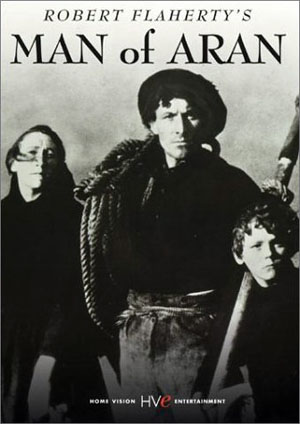 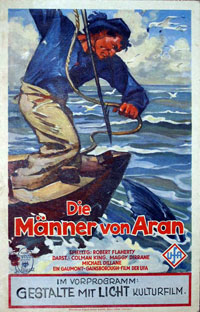 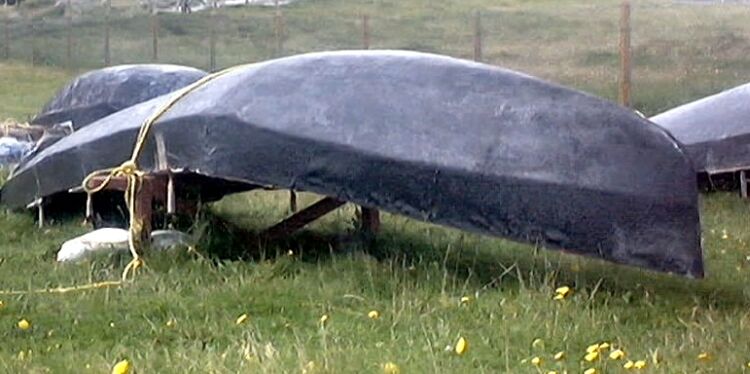 curagh
http://irishislands.info/oilphoto/Aran/InisOirr/inisoirr_thumb.html
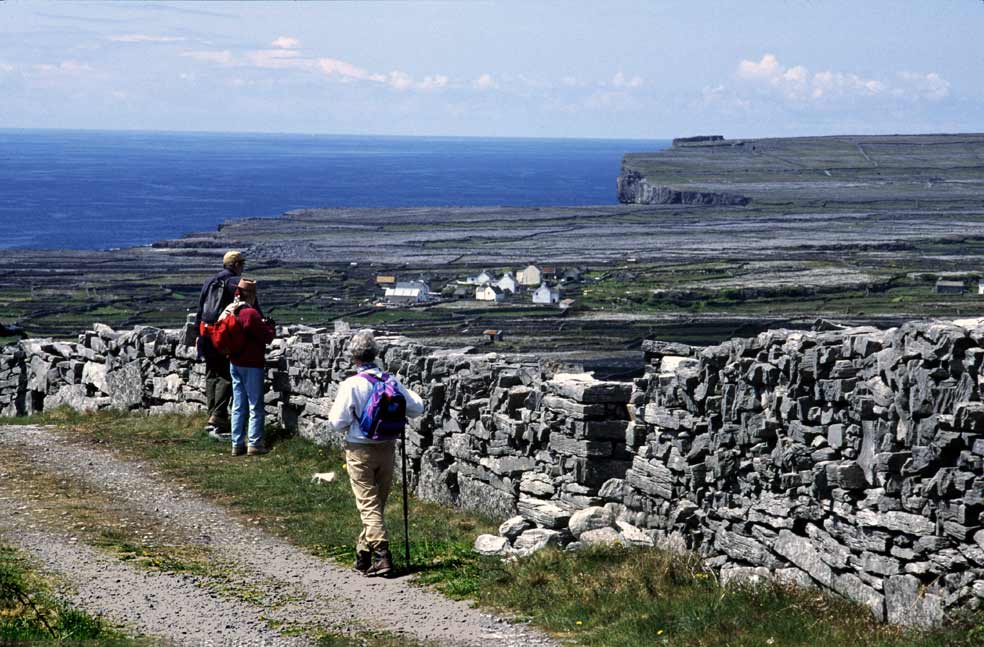 http://www.irishways.com/Aran-Islands-1.jpg
the community

as a
Unit of Analysis:
e.g., Inish Oirr
(“Inish Beag”)
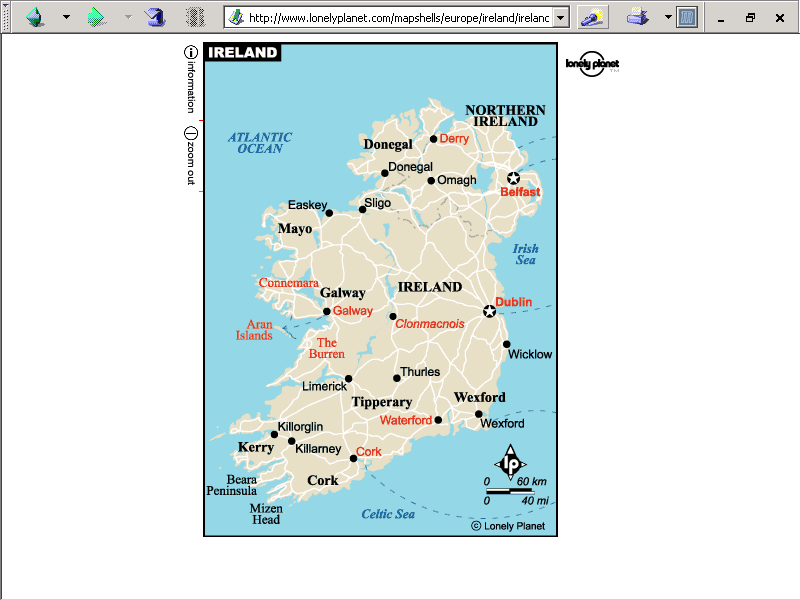 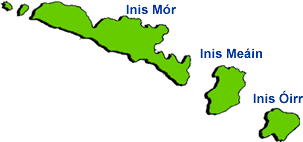 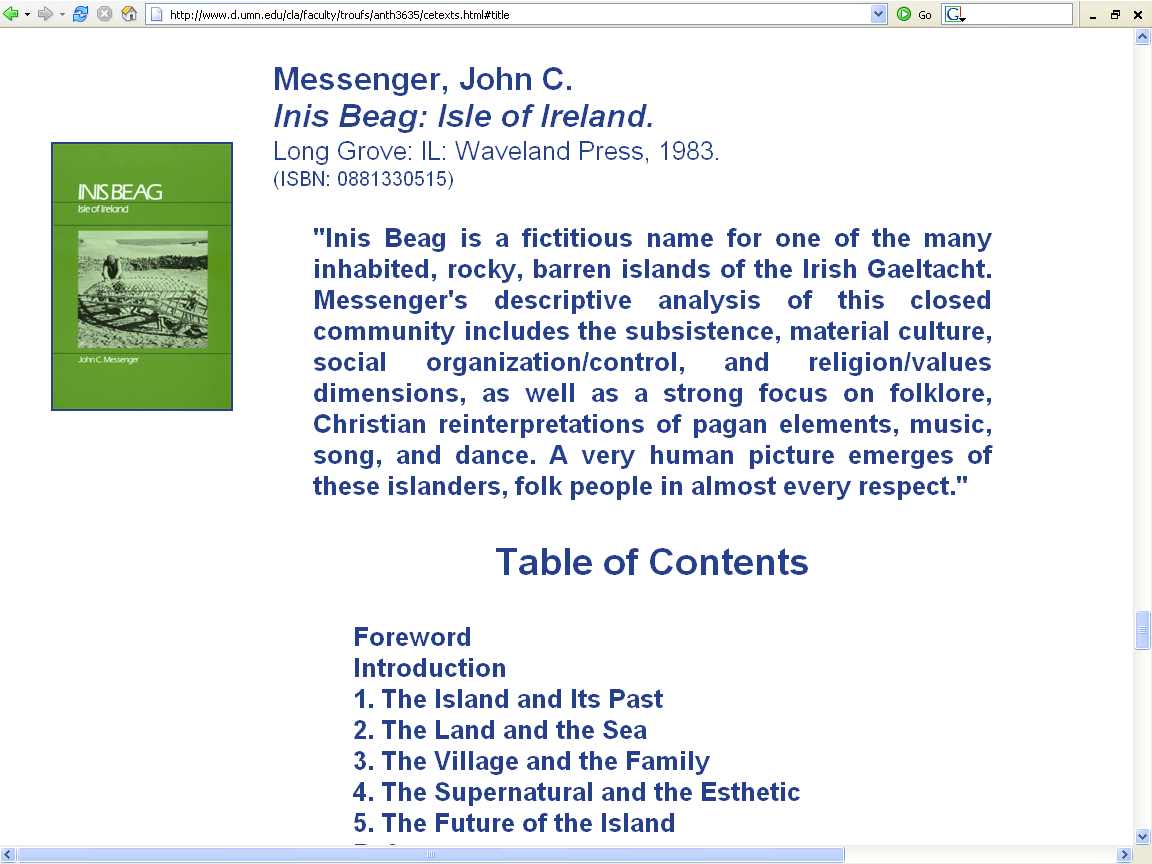 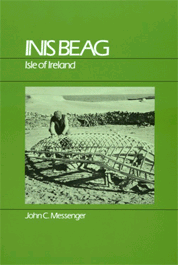 Inis Beag

Gaelic: "Little Island"
John C.  Messenger
Inis Beag: Isle of Ireland.
Long Grove: IL: Waveland Press, 1983.
http://www.d.umn.edu/cla/faculty/troufs/anth3635/cetexts.html#InisBeag
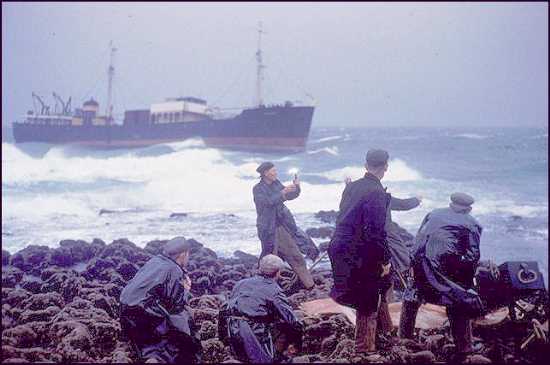 The shipwreck Plassey
Messenger 1983 (SAE)
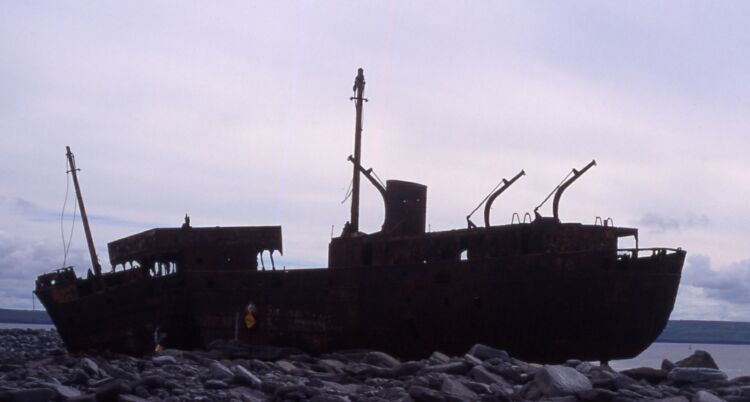 The shipwreck Plassey
http://irishislands.info/oilphoto/Aran/InisOirr/101currach8_jpg.html
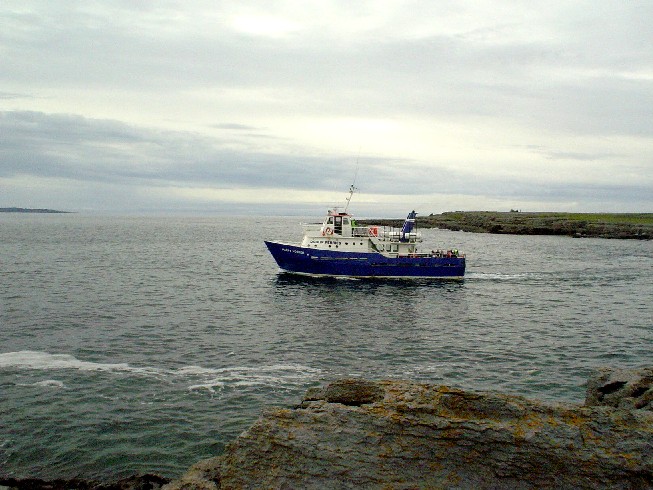 Take the Happy Hooker
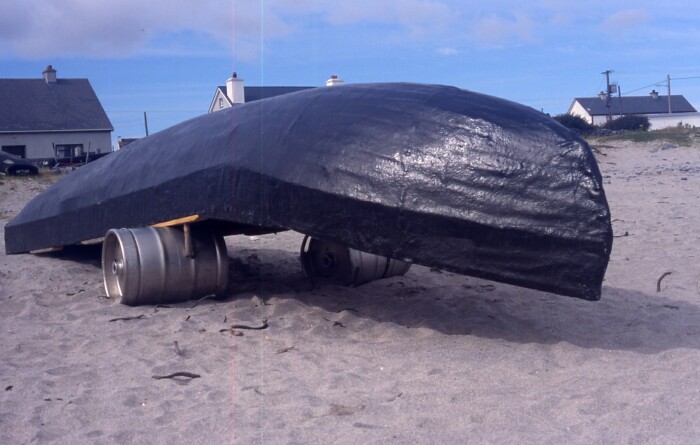 curagh
http://irishislands.info/oilphoto/Aran/InisOirr/101currach8_jpg.html
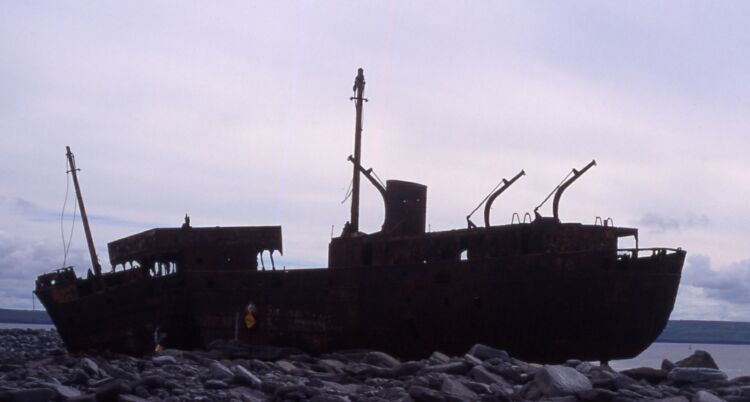 The shipwreck Plassey
http://irishislands.info/oilphoto/Aran/InisOirr/101currach8_jpg.html
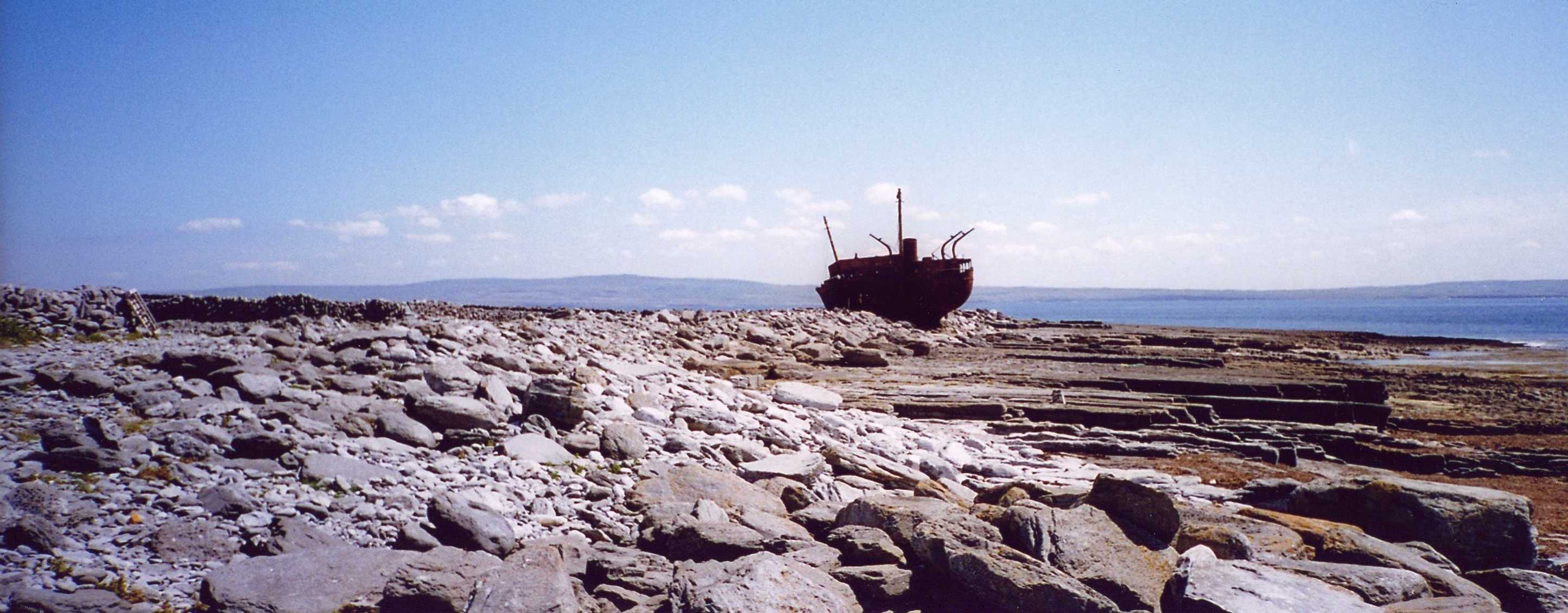 The shipwreck Plassey
http://www.seb75.com/CoGalway31.htm
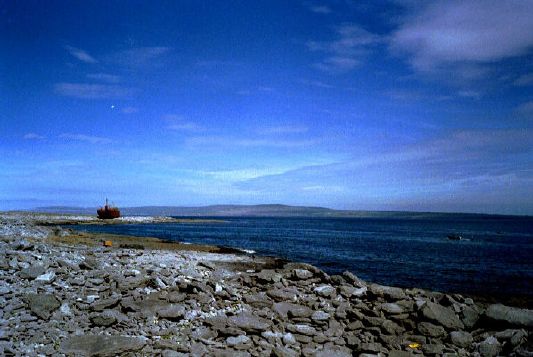 More on “The Burren” in a short while
The Burren, off in the backgroun
http://www.bodhran-info.de/Inis/image12.html
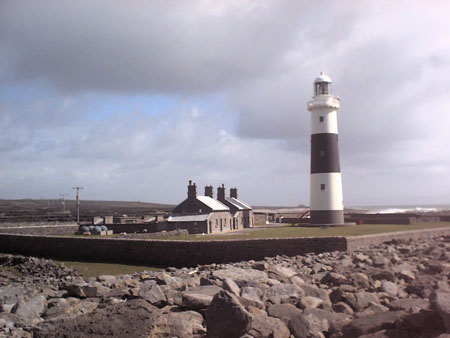 http://www.aontasogra.org/aranislands.html
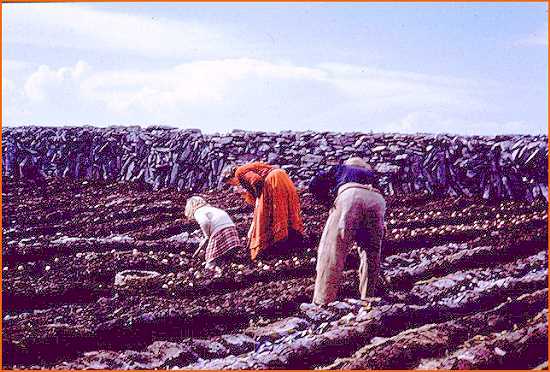 Messenger 1983 (SAE)
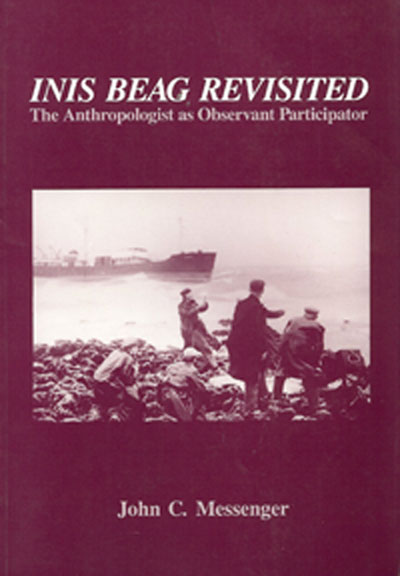 INIS Beag Revisited:
The Anthropologist as Observant Participator

   Salem, WI: Sheffield. (Reprint edition August 1989).

	The 1983 version was entitled An Anthropologist At Play:
Ballad-mongering in Ireland and its Consequences for Research
“Classics" in the Anthropology of Europe
John C. Messenger
 
1971 	Sex and Repression in an Irish Folk Community. 	In Human Sexual Behavior: Variations in the 	Ethnographic Spectrum, by Donald S. Marshall 	and Robert C. Suggs.  Englewood Cliffs, New 	Jersey: Prentice-	Hall.

1978	The Golden Chain: A Study of the Structure, 	Function, and Patterning of Comparatico in a 	South Italian village. American Ethnologist 5:116-	136.
Parman's classic picks -- Tony Galt
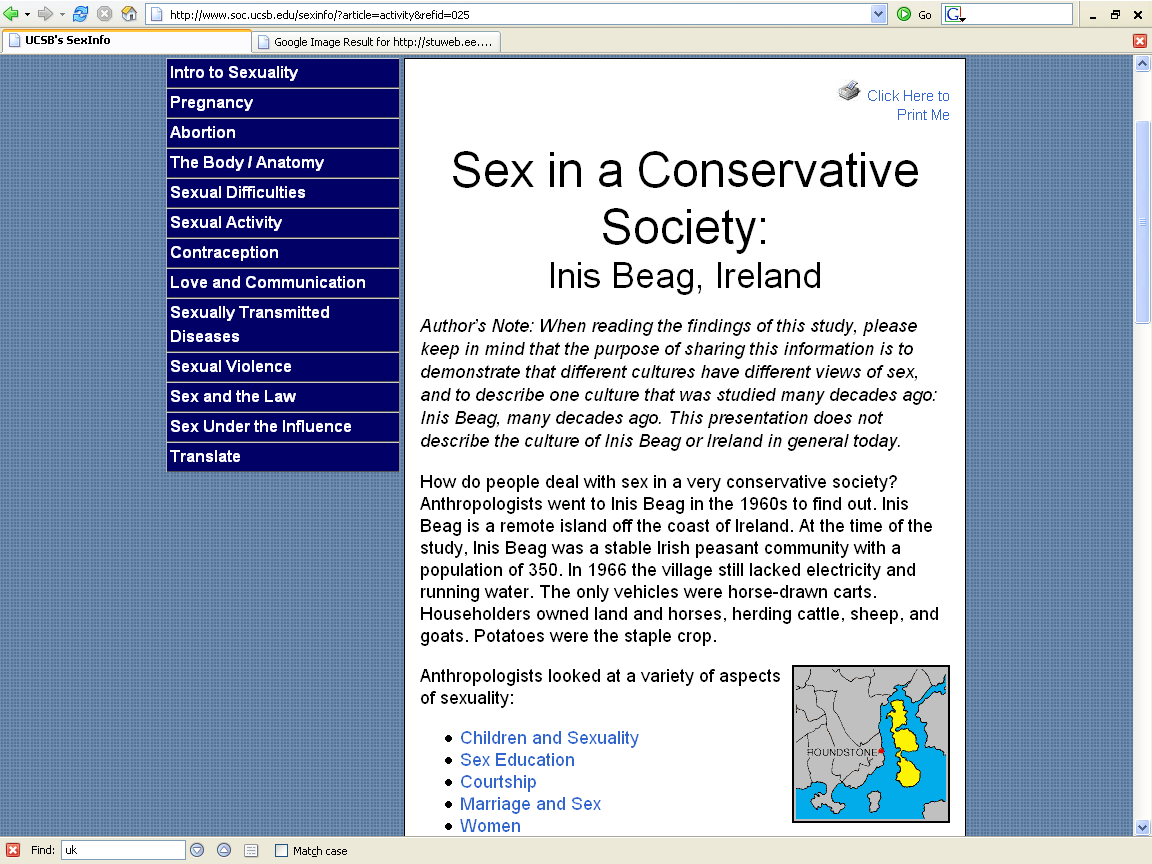 http://www.soc.ucsb.edu/sexinfo/?article=activity&refid=025
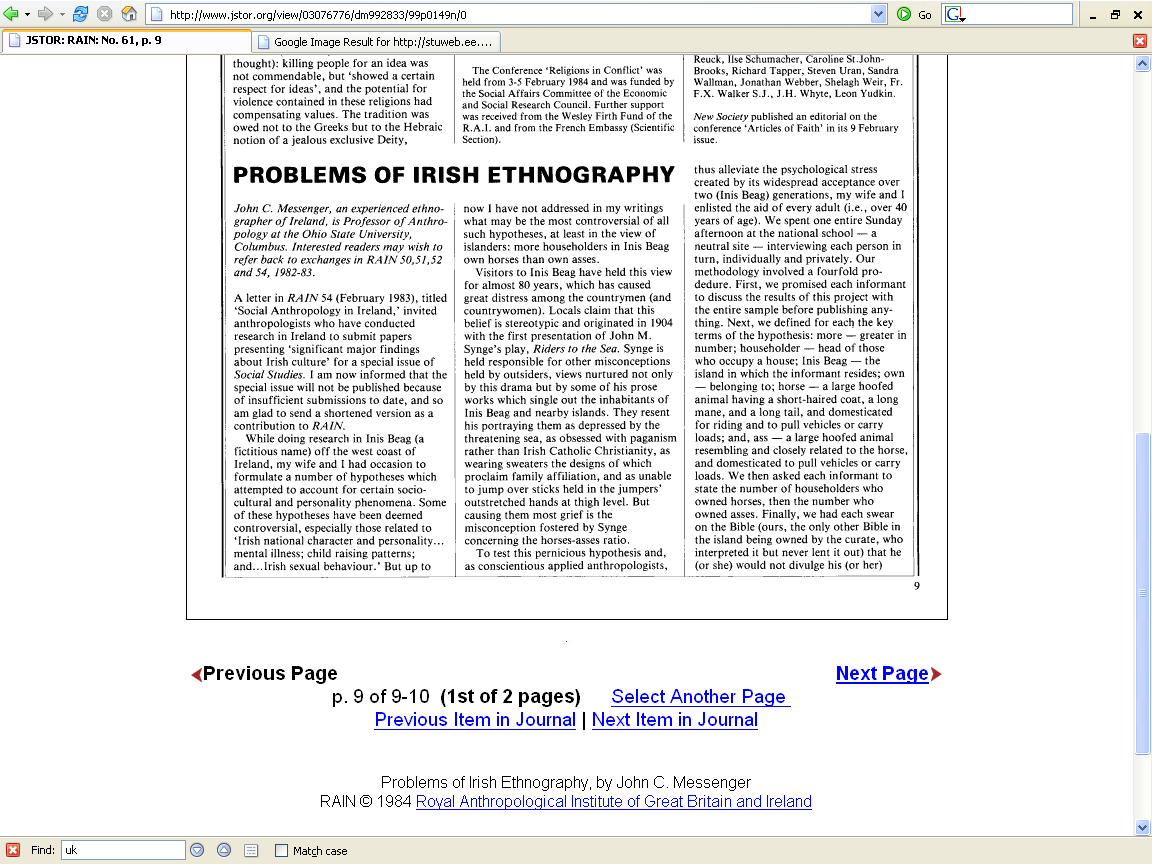 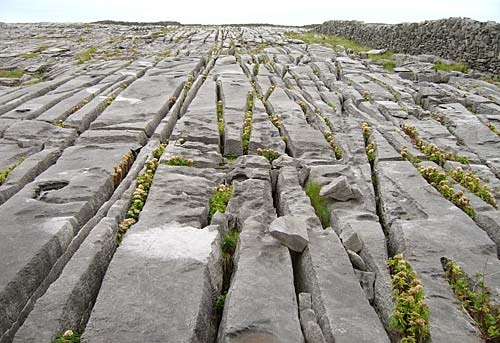 http://www.fethard.com/news_archive/cnews.050926.html
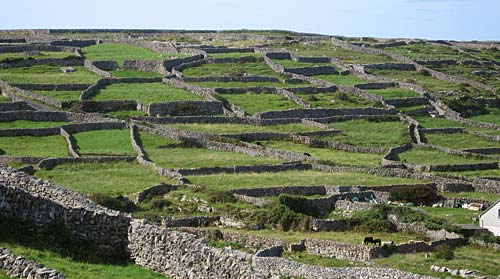 http://www.fethard.com/news_archive/cnews.050926.html
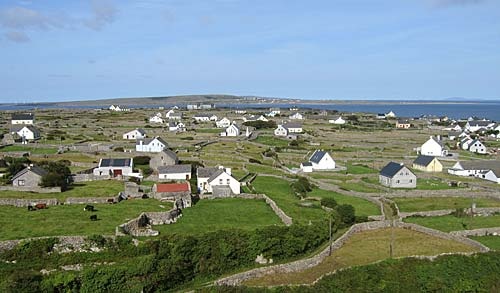 http://www.fethard.com/news_archive/cnews.050926.html
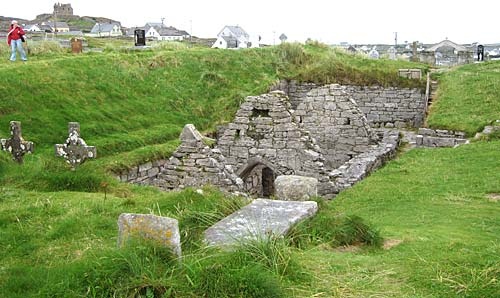 The sunken church, a bronze age site, St. Gobnait's church
http://www.fethard.com/news_archive/cnews.050926.html
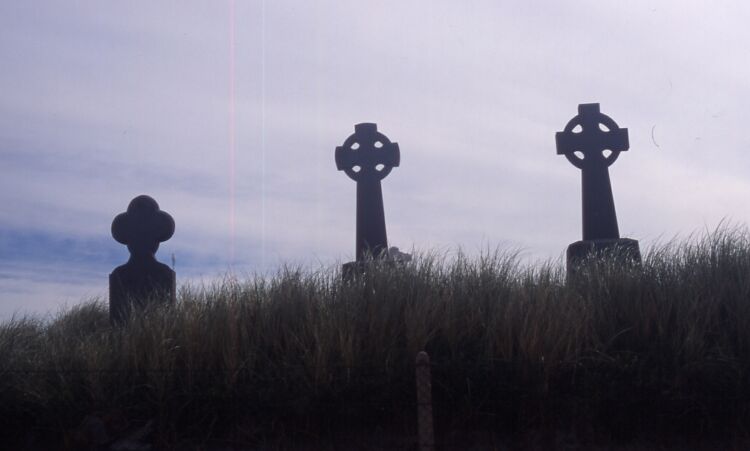 http://irishislands.info/oilphoto/Aran/InisOirr/101currach8_jpg.html
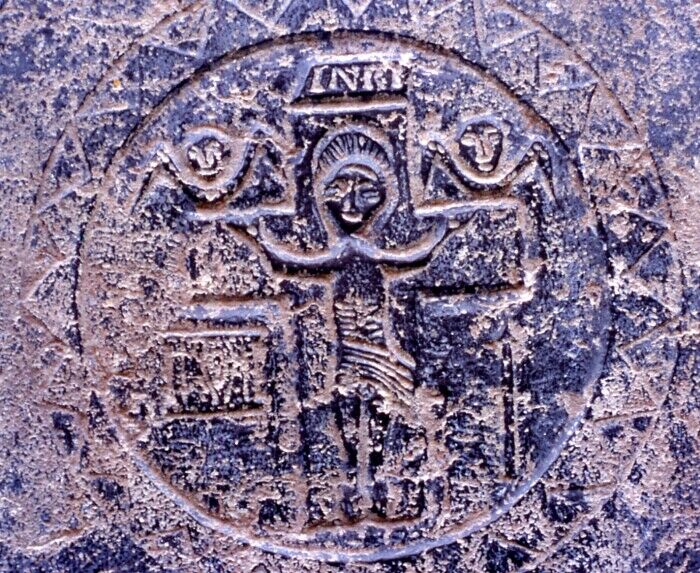 http://irishislands.info/oilphoto/Aran/InisOirr/105teampallc2_jpg.html
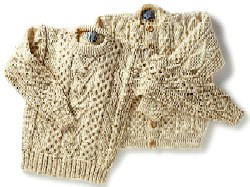 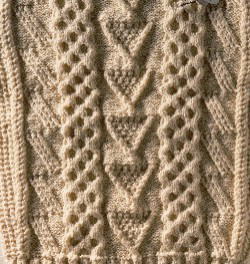 http://www.savilerowclub.com/annai/knit.htm
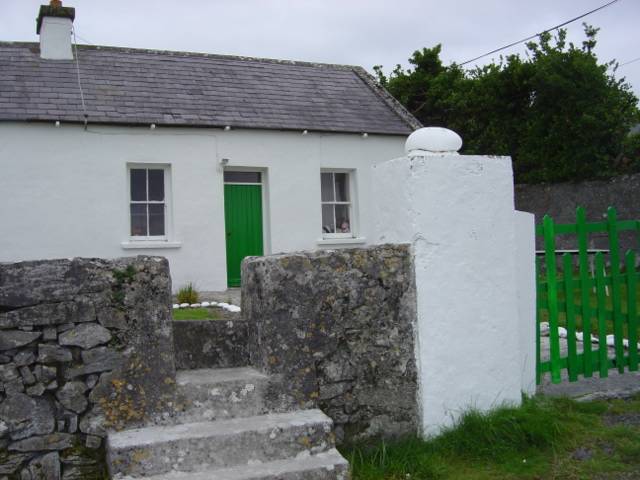 Mairead's cottage where the workshop takes place on Inish Oirr
http://beknitted.blogspot.com/2004_08_01_beknitted_archive.html
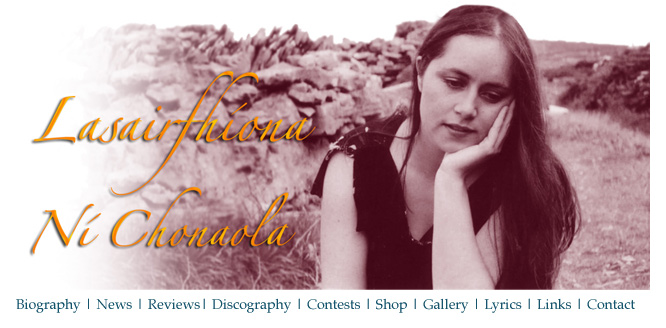 http://www.aransinger.com/
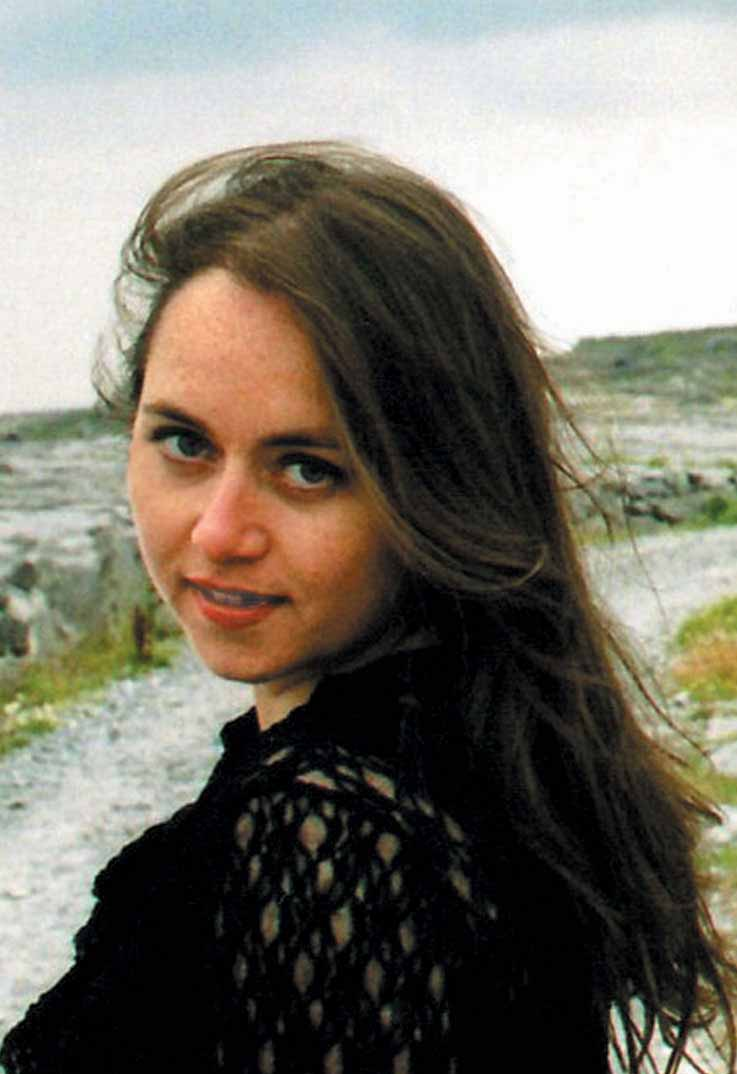 Lasairfhíona (pronounced Lah-sah-reena) is a 
singer/songwriter deeply
rooted in the sean-nós singing style of her home
 on Inishere, Aran Islands,
and equally, her innovative approach to Irish 
music and her new slant on
traditional singing makes her endeavors more
 appealing. The result is a
magical mosaic of sound, as refreshing and as 
unpredictable as a showery
day inside in Aran. A graduate in Celtic Studies 
from Trinity College Dublin,
a broad range of contemporary music has 
influenced her singing.
http://www.aransinger.com/abiography.html
Ended here, Tuesday, 26 March 2019
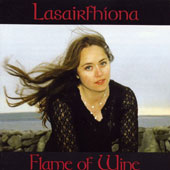 http://www.cliffs-of-moher-cruises.com/aran_island.html
http://www.aransinger.com/
Ended here, Tuesday, 26 March 2019
Rem: distracted driving presentation on Thursday
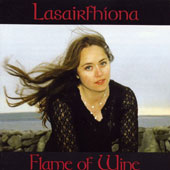 http://www.cliffs-of-moher-cruises.com/aran_island.html
http://www.aransinger.com/
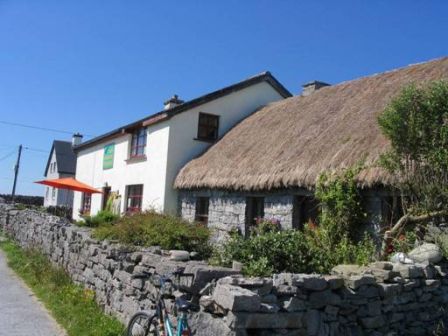 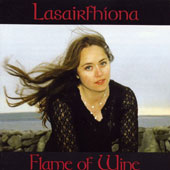 Aran Island singer, Lasairfhíona
http://www.cliffs-of-moher-cruises.com/aran_island.html
http://www.aransinger.com/
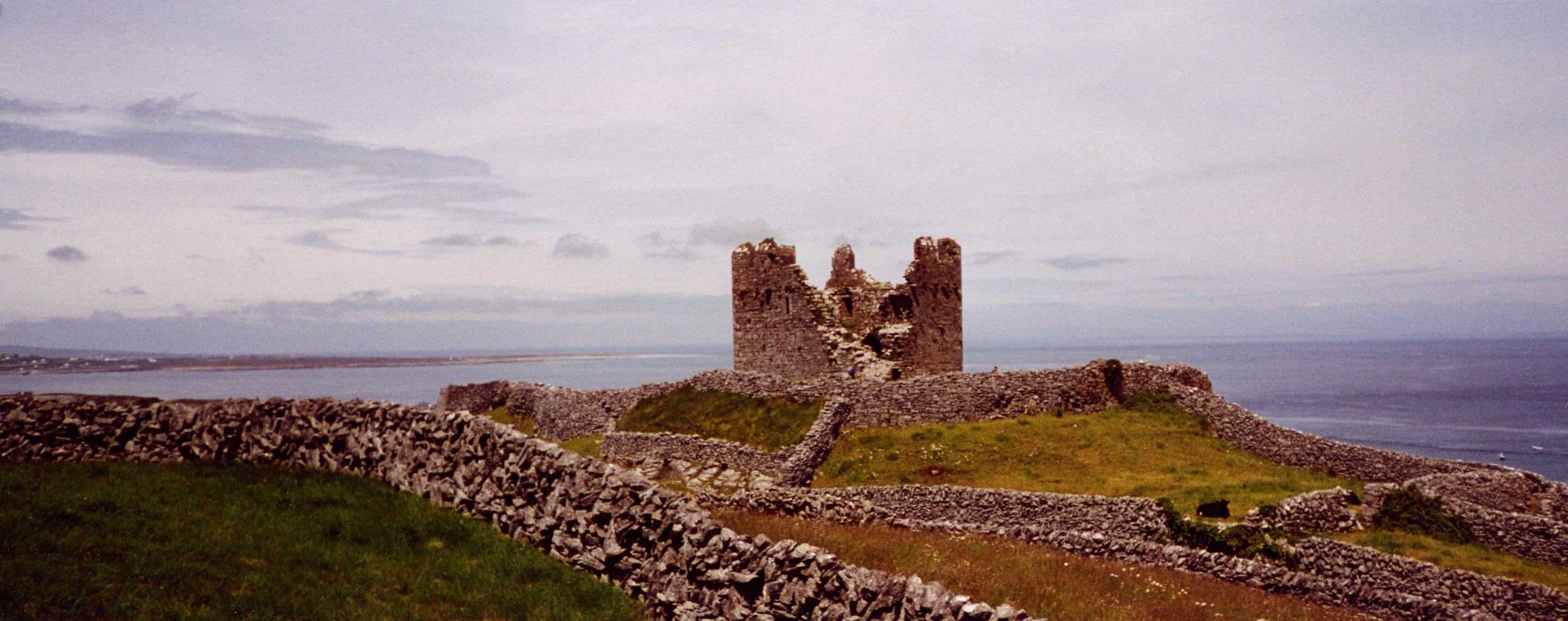 O'Brien Castle area
http://www.seb75.com/CoGalway31.htm
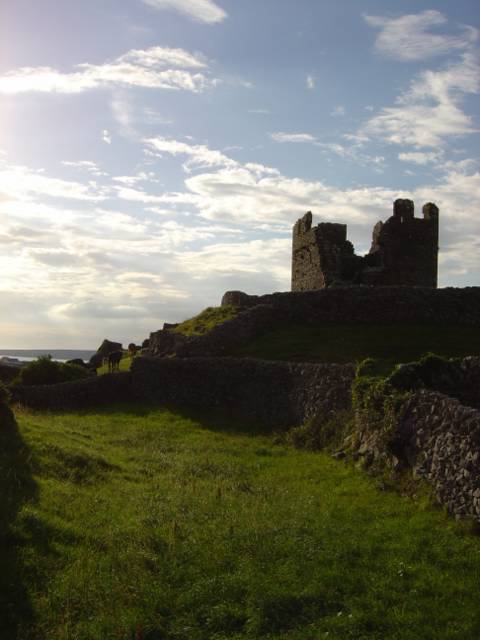 O'Brien Castle
http://beknitted.blogspot.com/2004_08_01_beknitted_archive.html
Weaving baskets at Aras Eanna, the arts and cultural centre
Weaving baskets at Aras Eanna, the arts and cultural centre
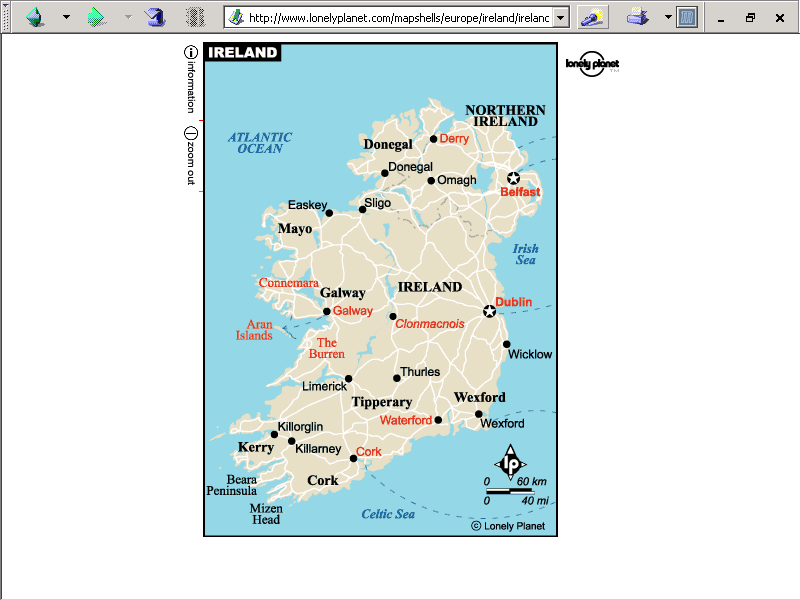 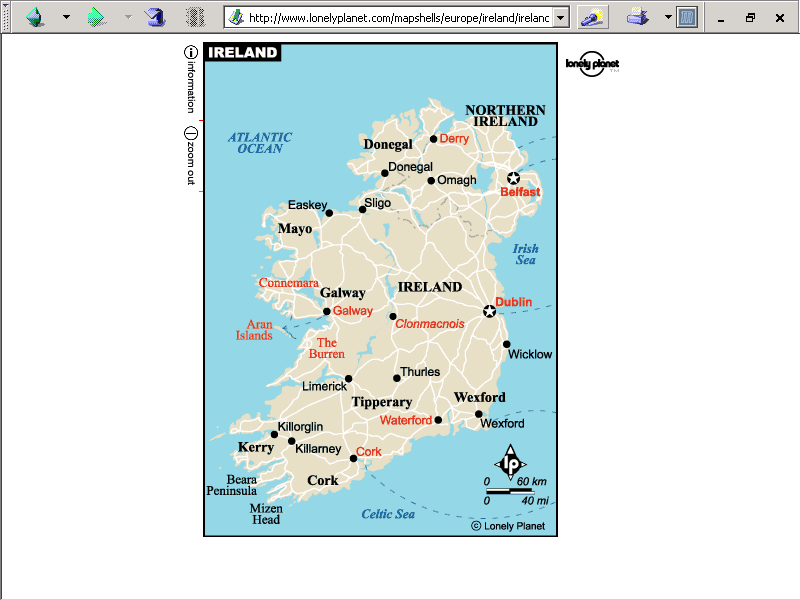 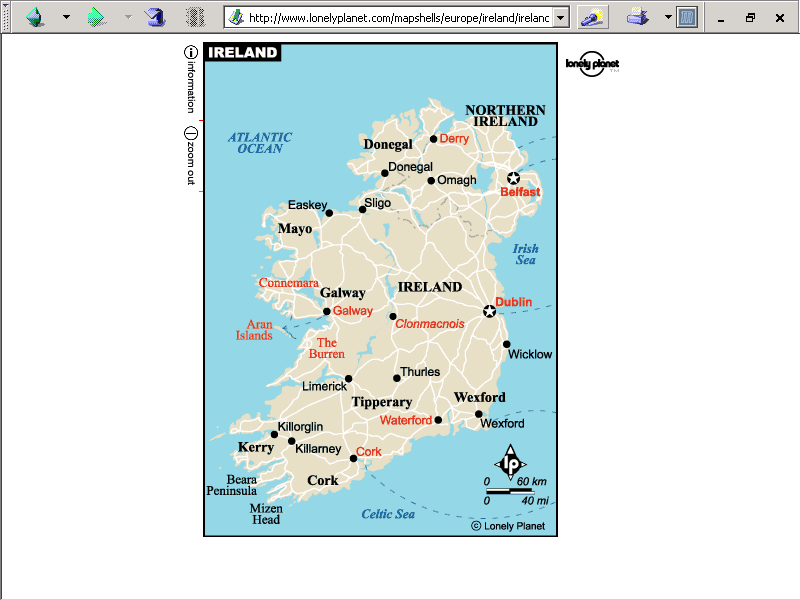 Galway
Galway Bay

If you ever go across the sea to Ireland
Be it only at the closing of your day
You can sit and watch the moon rise over Cladagh
And see the sun go down on Galway Bay

Just to see again the ripple on the trout stream
The women in the meadow making hay
Or to sit beside a turf fire in a cabin
And watch the barefoot gasuns at their play

For the breezes blowing o'er the sea from Ireland
Are perfumed by the heather as they blow
And the women in the highlands diggin' pratties
Speak a language that the strangers do not know

(BREAK)

And the strangers came and tried to teach us their ways
And scorned us for being what we are
But they might as well go chasing after moonbeams
Or light a penny candle on a star

And if there's going to be a life hereafter
And somehow I feel sure there's going to be
I will ask my god to let me spend my heaven
In that dear isle across the Irish Sea
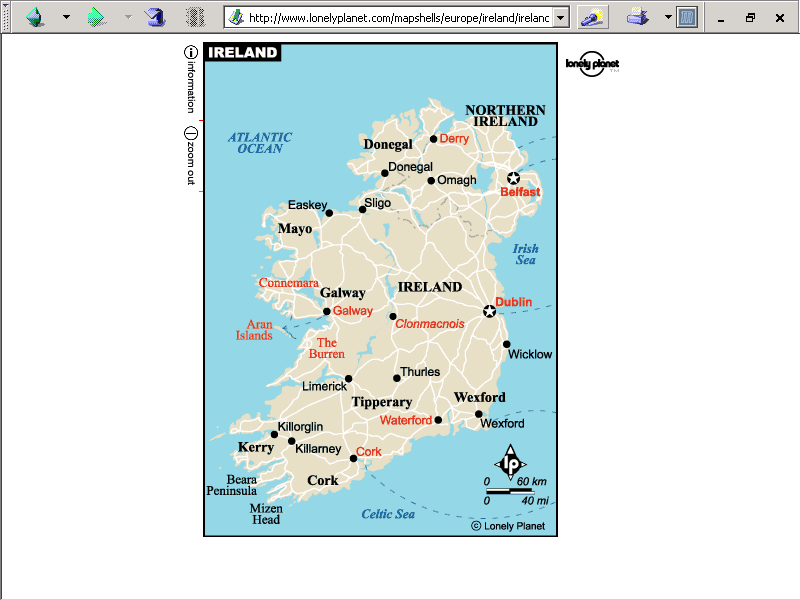 Clifton, County Galway
Clochán, "the stepping stones"
The Aran Islands are off over here  in the distance,
looking almost due South
Clifton, County Galway, looking toward the Aran islands
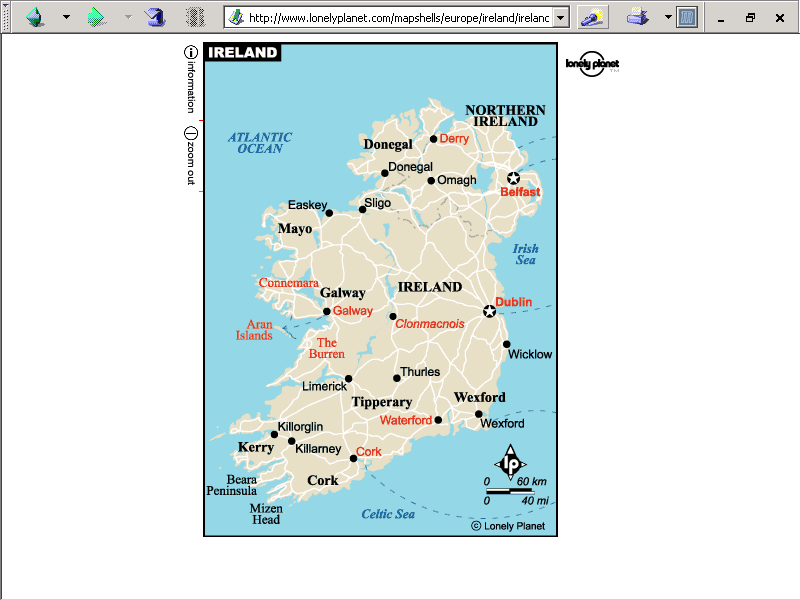 Kylemore Castle and Abbey
County Galway
Kylemore Castle and Abbey
http://www.hoganstand.com/general/identity/extras/clergy/stories/kylemore.htm
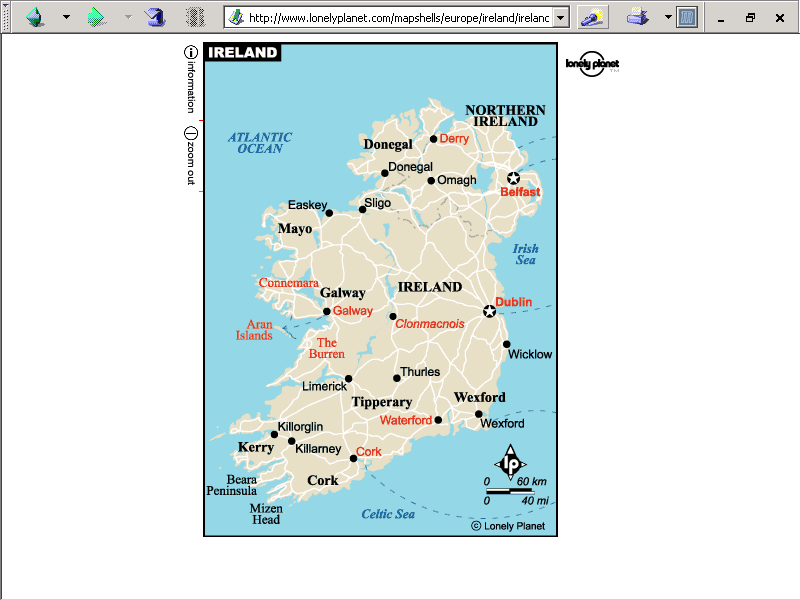 County Clare
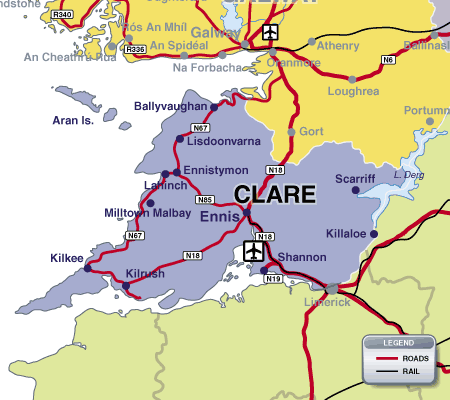 http://national.mobhaile.ie/lookwest/CountyClare/tabid/138/Default.aspx
Conrad Arensberg

1937	The Irish Countryman.
	New York: Macmillan.

”the earliest example of anglophone Europeanist anthropology”
the classic ethnography of Ireland is

Conrad Arensburg’s The Irish Countryman
set in County Clare

backed up in image by the film Man of Aran
Susan Parman, Europe in the Anthropological Imagination, pp. 11 - 14
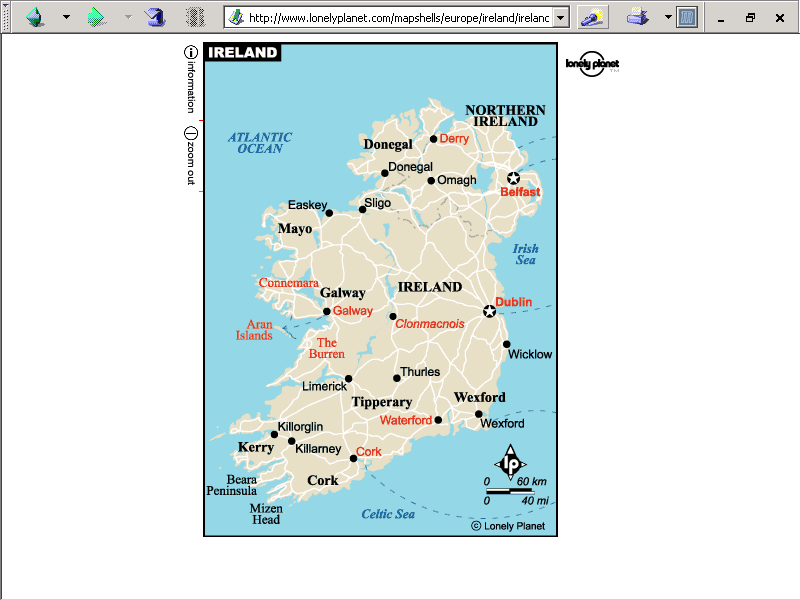 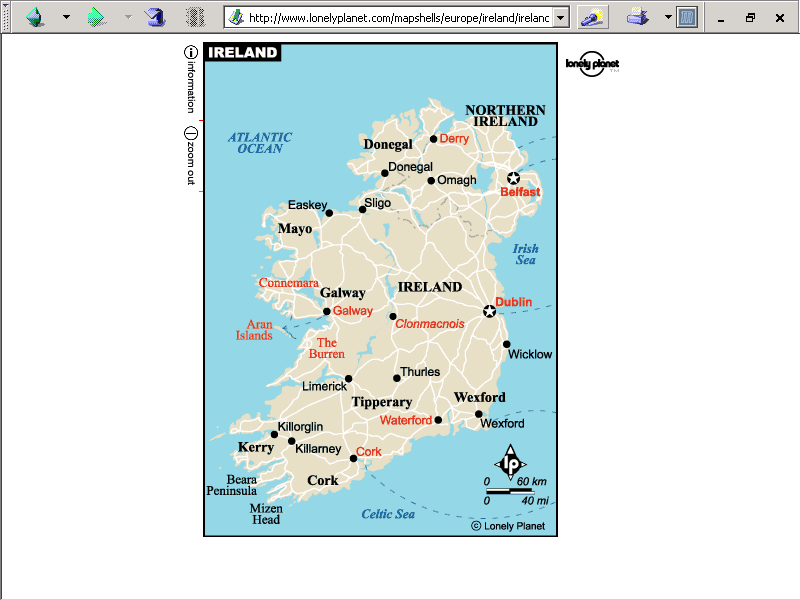 The Burren
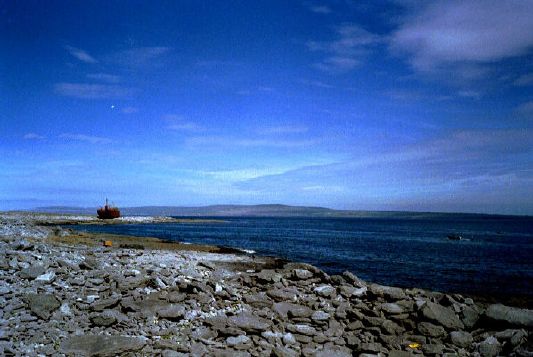 From Inishoirr you can see
The Burren in the far distance,
looking southeast
The wrecked ship
Plassey
The Burren, off in the background
http://www.bodhran-info.de/Inis/image12.html
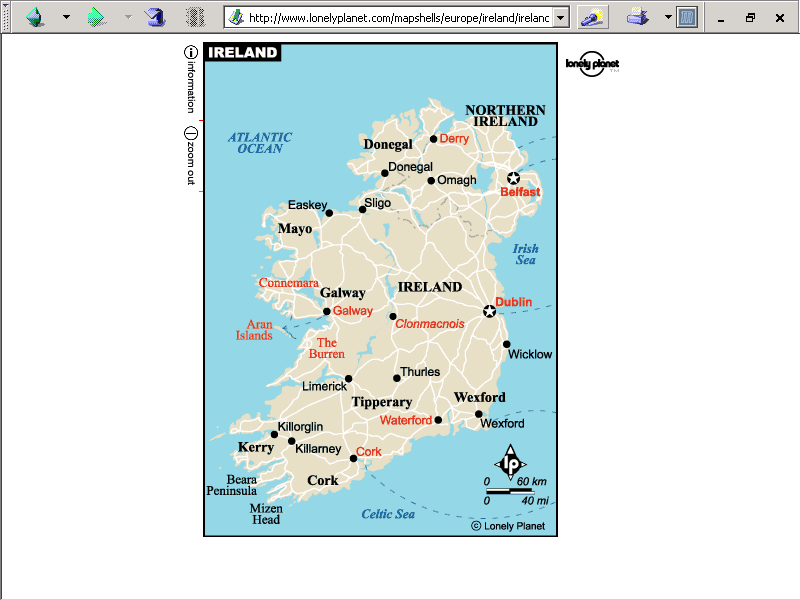 The Cliffs of Mohar
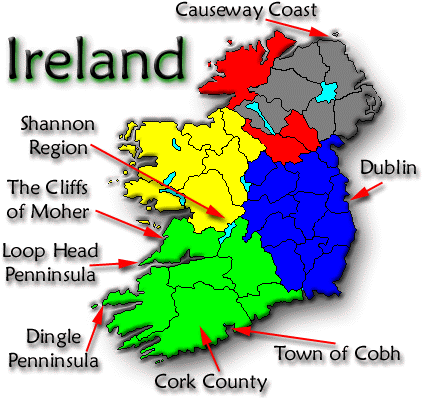 www.danheller.com/ireland.html
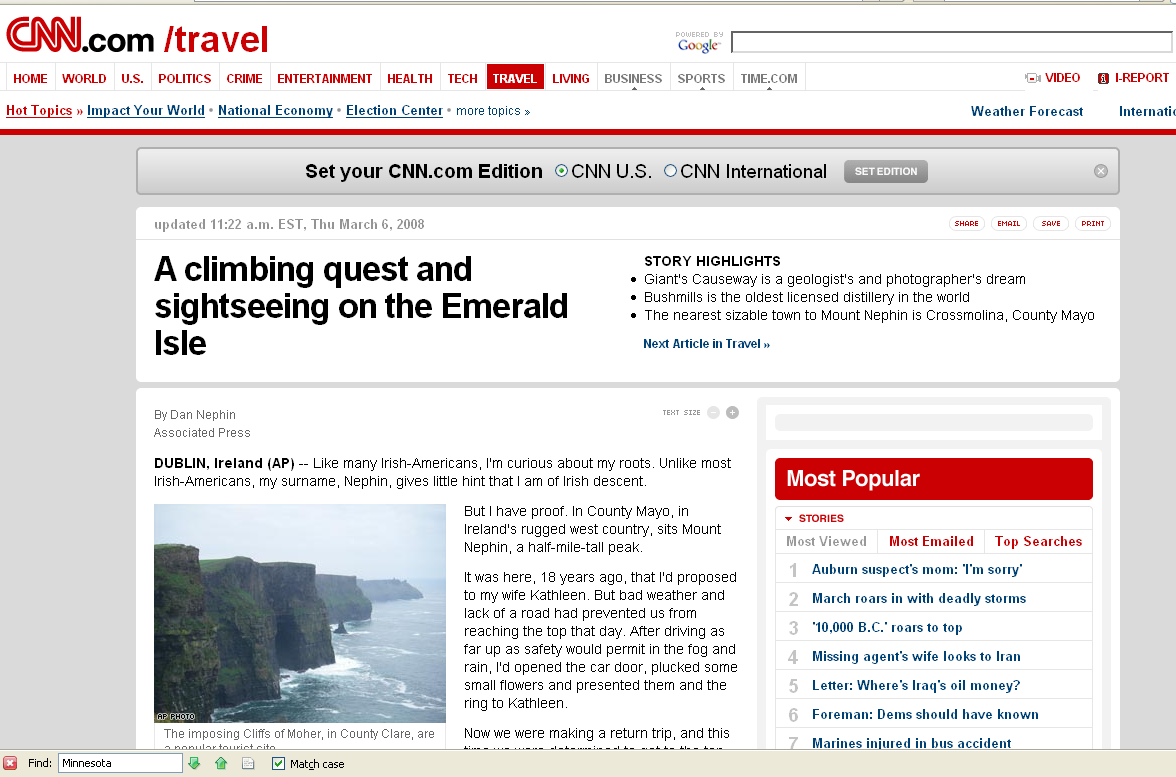 www.wtopnews.com/?nid=456&sid=1358866#
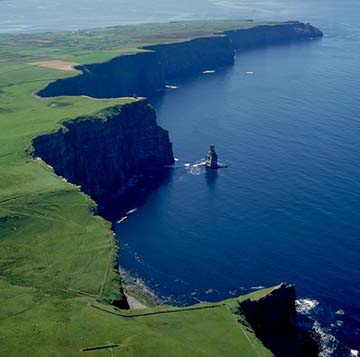 The Cliffs of Mohar are in The Burren, near the castle
http://www.jetsettersmagazine.com/archive/jetezine/hotels/ireland/gregans/castle.html
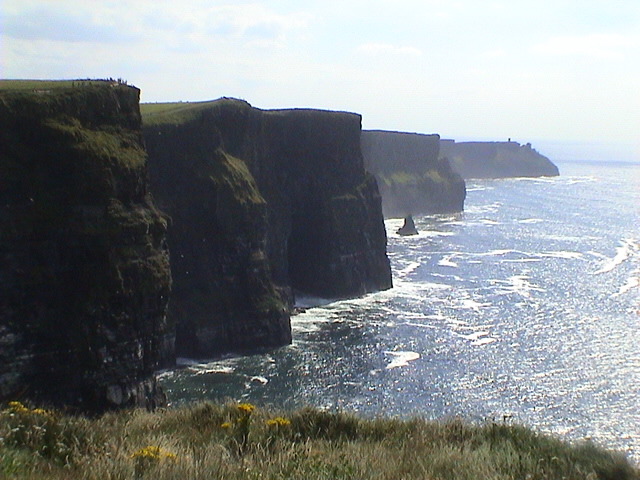 http://folk.uio.no/davidwi/gallery/IRE/ireland2.html
a “subculture”

as a
Unit of Analysis:
e.g., “Travelers”
(“Tinkers”, “Gypsies”)
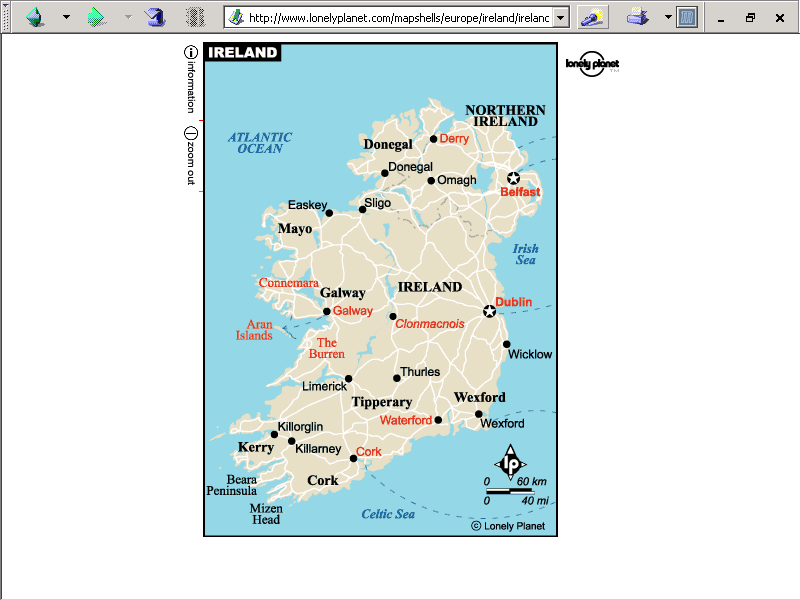 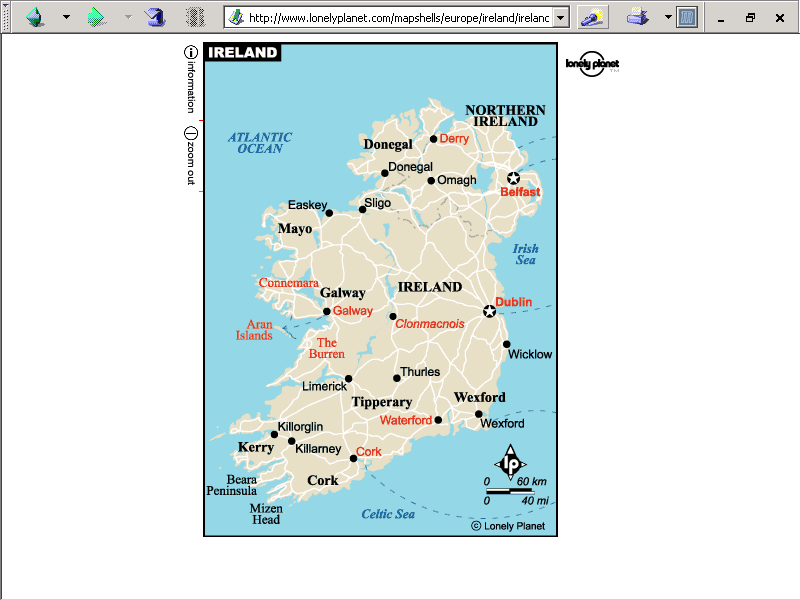 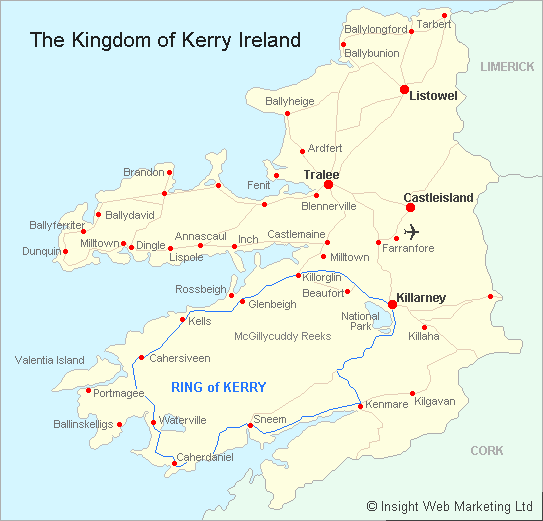 http://www.waterville-insight.com/kerrymap.html
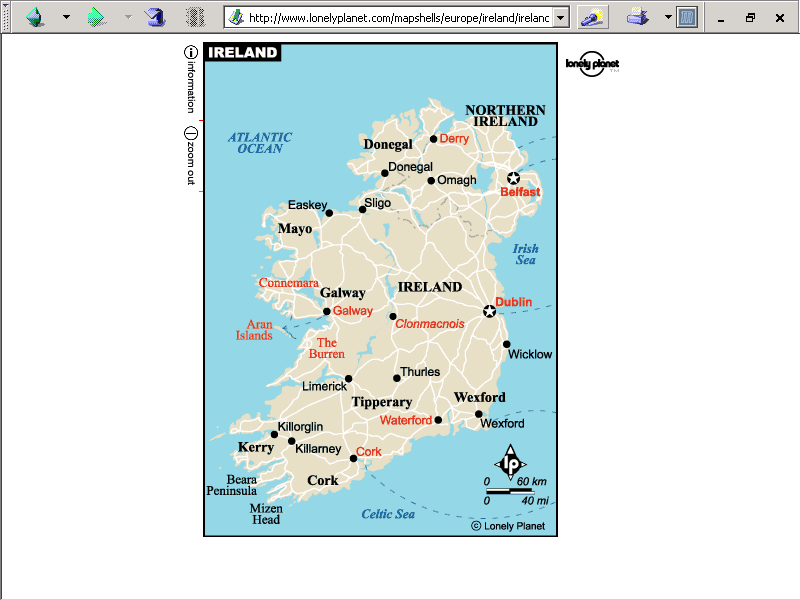 “Classics" in the Anthropology of Europe
Sharon B. Gmelch 
1986	Groups that Don't Want in: 	Gypsies and other Artisan, 	Trader, and Entertainer 	Minorities. Annual Review of 	Anthropology 15:307-330.
Parman's classic picks -- Tony Galt
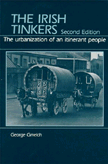 The Irish Tinkers: The Urbanization of an Itinerant People
by George Gmelch
1985
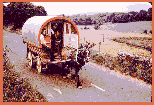 the individual

as a
Unit of Analysis:
e.g., Nan
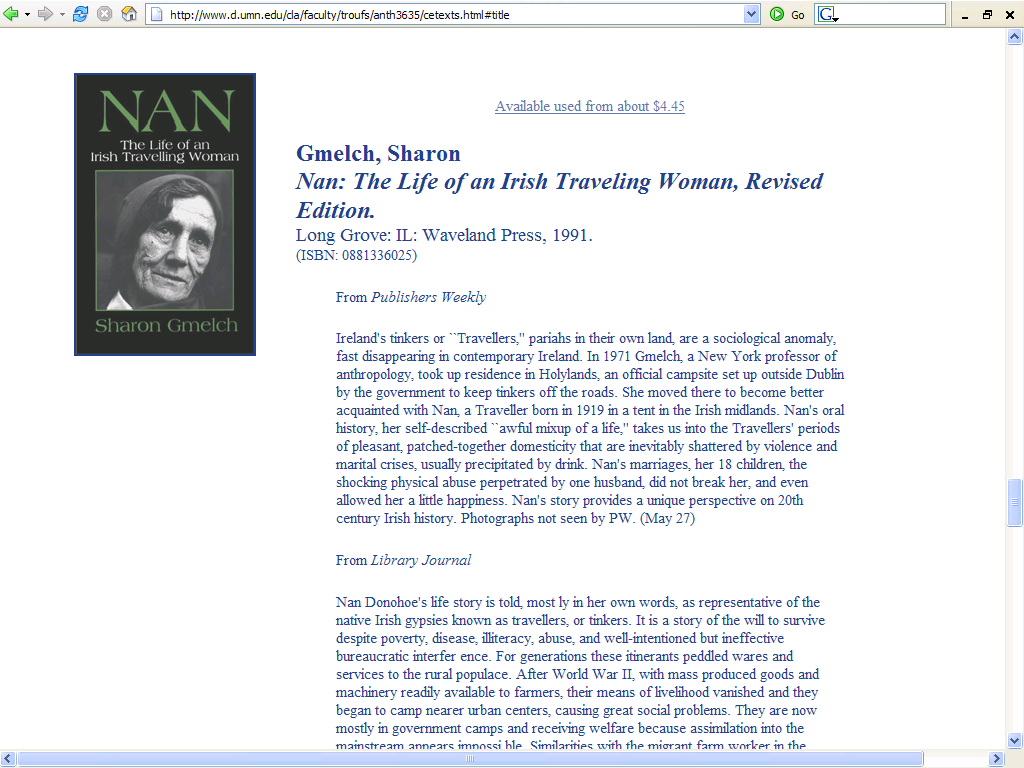 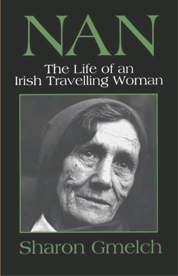 Sharon Gmelch
Nan: The Life of an Irish Traveling Woman, Revised Edition.
Long Grove: IL: Waveland Press, 1991.
(ISBN: 0881336025)
http://www.d.umn.edu/cla/faculty/troufs/anth3635/cetexts.html#Nan
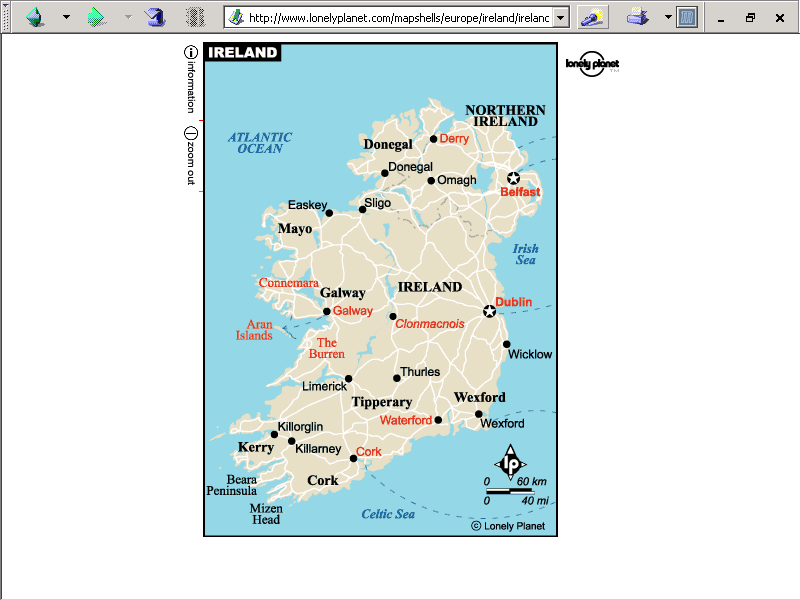 Analysis, misc.
for many years the island model of peasant / community studies dominated Europeanist anthropology, and to some extent continues to do so

whether or not the peasant community was on an island, the community itself was treated as a self-contained unit

see Kertzer’s discussion of the anthropological yearning for “the simplicity of a manageable field setting . . .  Where . . .  The scale is human, and the cow dung wafts through the air”
Susan Parman, Europe in the Anthropological Imagination, pp. 11 - 14
for many years the island model of peasant / community studies dominated Europeanist anthropology, and to some extent continues to do so

whether or not the peasant community was on an island, the community itself was treated as a self-contained unit

see Kertzer’s discussion of the anthropological yearning for “the simplicity of a manageable field setting . . .  Where . . .  The scale is human, and the cow dung wafts through the air”
Susan Parman, Europe in the Anthropological Imagination, pp. 11 - 14
the research that came out of this school of thought emphasized
self-sufficiency 
and isolation
	rather than . . .
Susan Parman, Europe in the Anthropological Imagination, pp. 11 - 14
. . . rather than 
regional / national linkages
migration
tourism
urbanization
Susan Parman, Europe in the Anthropological Imagination, pp. 11 - 14
peasant studies and community studies by and large perpetuated the island model of anthropological units of study with its concomitant notions of . . .
Susan Parman, Europe in the Anthropological Imagination, pp. 11 - 14
tradition
conservatism
homogeneity 
in ideology if not in fact, as Brettell points out in Parman
egalitarianism
organic solidarity
cultural essences 

as opposed to . . .  the notion of culture as . . .
Susan Parman, Europe in the Anthropological Imagination, pp. 11 - 14
tradition
conservatism
homogeneity 
in ideology if not in fact, as Brettell points out in Parman
egalitarianism
organic solidarity
cultural essences 

as opposed to . . .  the notion of culture as . . .
Émile Durkheim
Susan Parman, Europe in the Anthropological Imagination, pp. 11 - 14